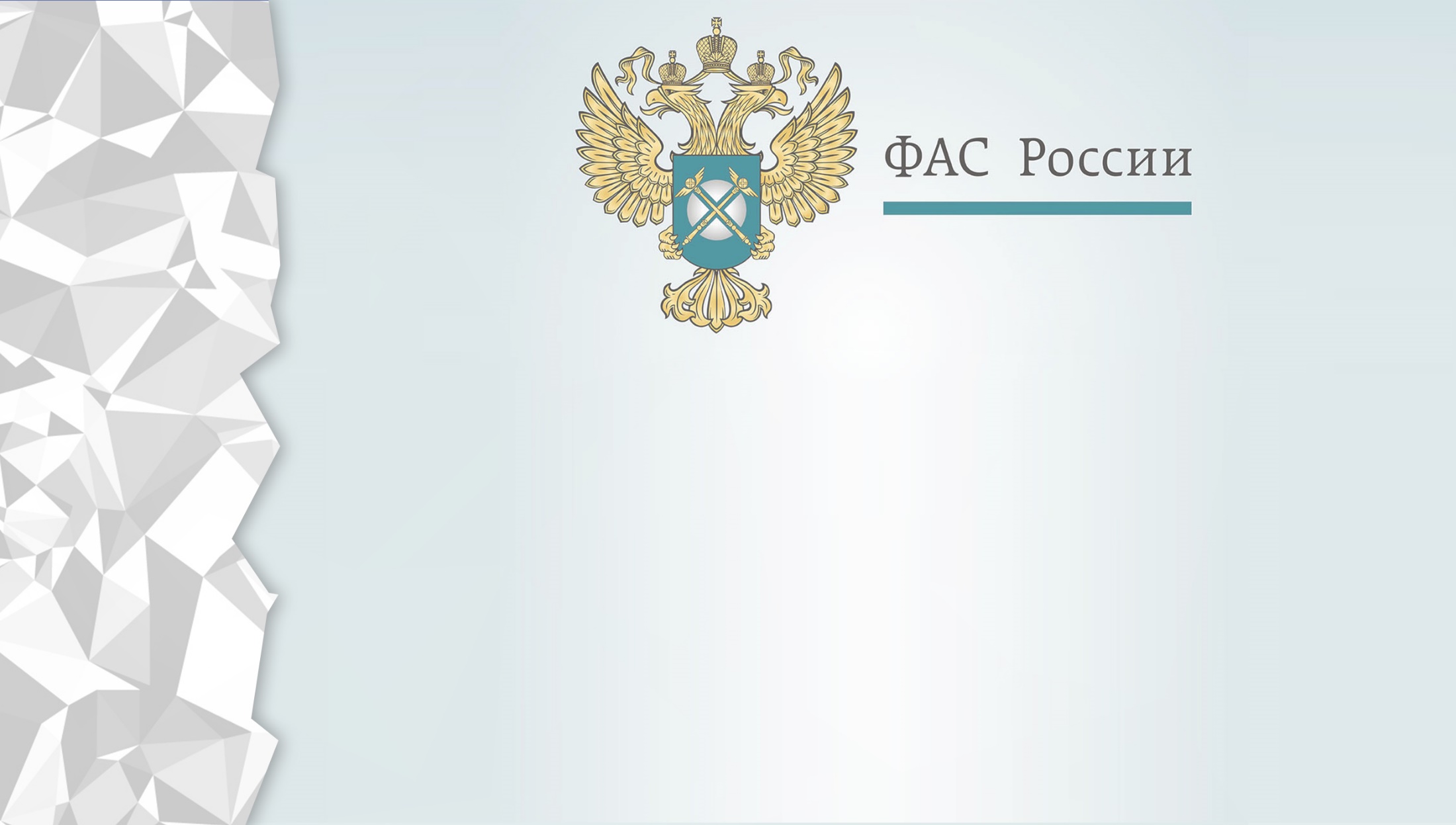 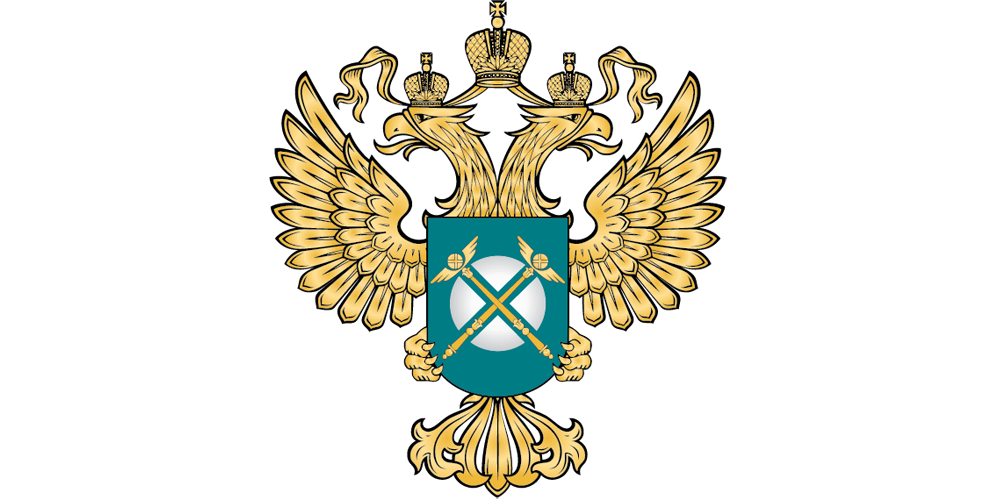 Федеральная
Антимонопольная Служба
Практика взаимодействия антимонопольных и правоохранительных органов
Антимонопольный комплаенс


Заместитель руководителя управления-
начальник отдела контроля закупок 
Белгородского УФАС России Кашу Е.В.
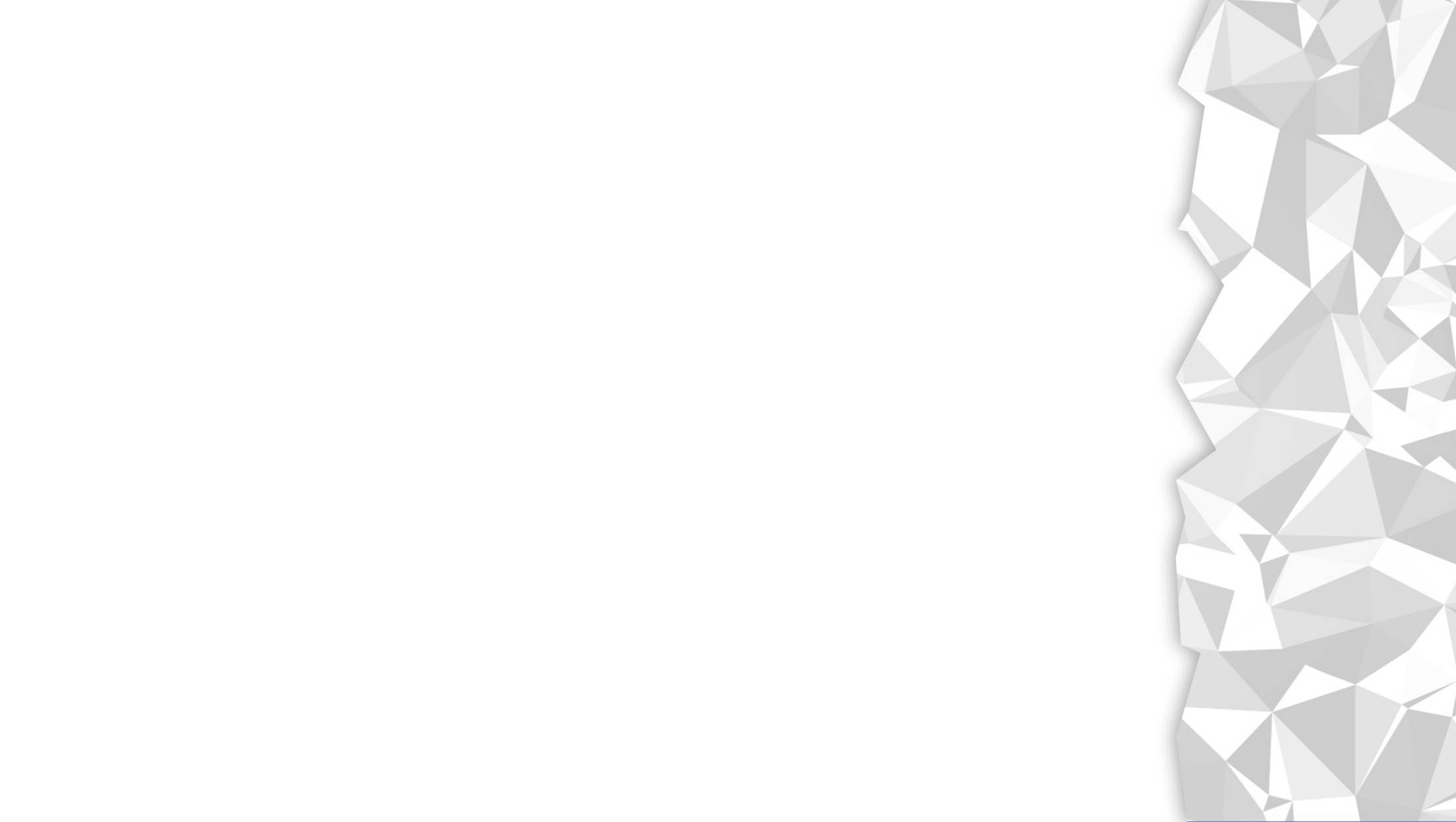 *
«Считаю важнейшей задачей реализацию так называемых проконкурентных подходов в деятельности органов власти.
	Однако такие подходы, основанные на поощрении конкуренции, используются крайне редко.
	Причина в привычном, устоявшемся образе, стиле бюрократического мышления, в отсутствии стремления выстраивать выгодную и региону, и его жителям экономику».*

* В.В. Путин. Из выступления на заседании Государственного совета по вопросу приоритетных направлений деятельности субъектов Российской Федерации по содействию развитию конкуренции в стране от 05.04.2018 года
«Внедрение антимонопольного комплаенса органами государственной власти и местного самоуправления»
ФАС России
[Speaker Notes: Одна из составляющих создания в России института антимонопольного комплаенса – это развитие культуры конкуренции. И основным драйвером такого развития, с одной стороны, являются Правительство России и ФАС России, с другой стороны – само бизнес-сообщество. Как уже было сказано Указом Президента № 618 утвержден национальный план развития конкуренции в РФ на 2018-2020 годы. 
Одним из ключевых показателе Национального плана является снижение количества нарушений антимонопольного законодательства со стороны органов государственной власти и органов местного самоуправления к 2020 году не менее чем в 2 раза по сравнению с 2017 годом. 
Чтобы эта цель была достигнута органами власти Правительством РФ (распоряжением №2258-р от 18.10.2018) утверждены методические рекомендации по созданию и организации федеральными органами исполнительной власти системы внутреннего обеспечения соответствия требованиям антимонопольного законодательства.]
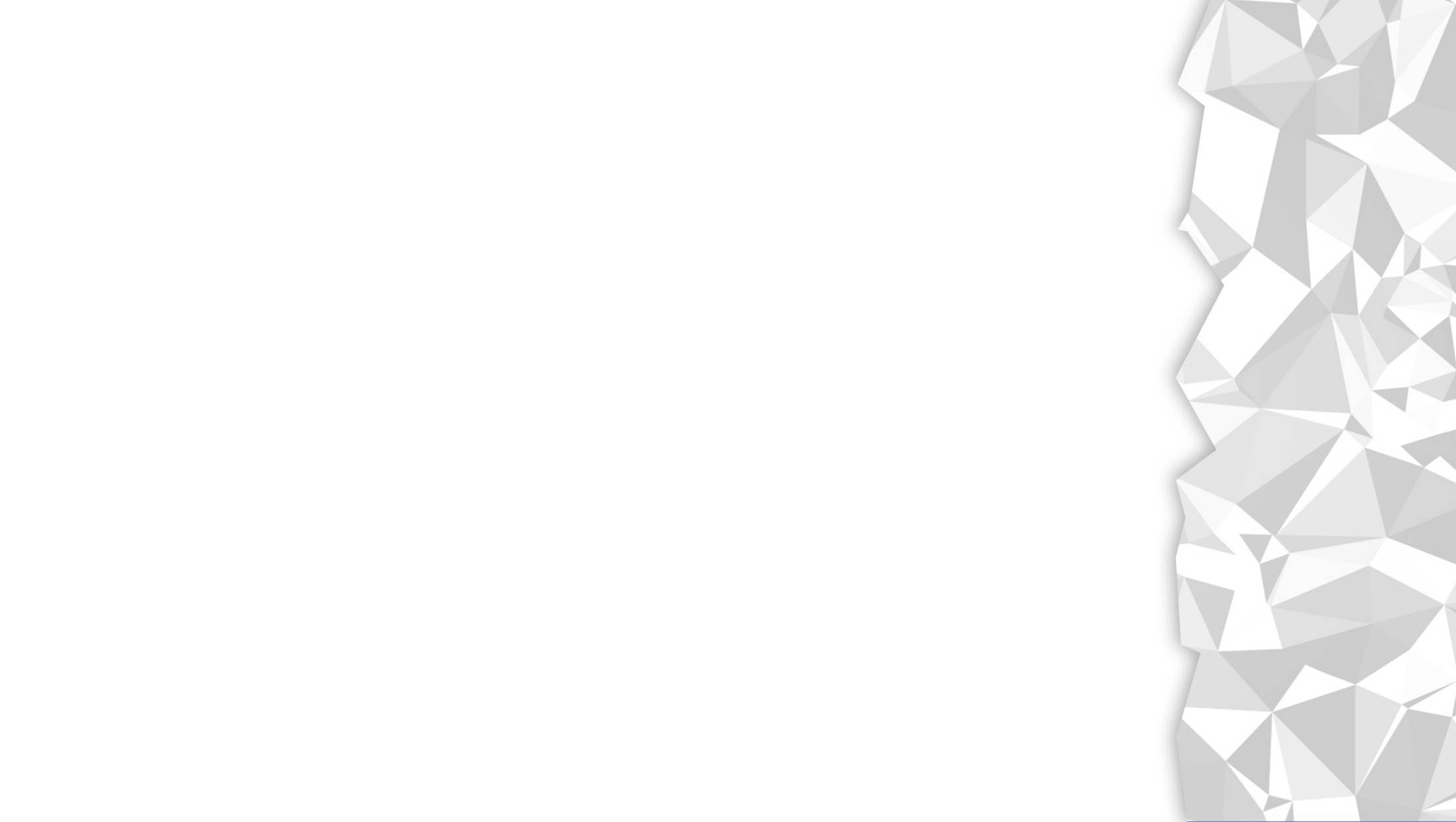 Понятие комплаенса
Комплаенс (англ. compliance — согласие, соответствие; происходит от глагола to comply — исполнять) — буквально означает действие в соответствии с запросом или указанием; повиновение. «Комплаенс» представляет собой соответствие каким-либо внутренним или внешним требованиям или нормам.
«Внедрение антимонопольного комплаенса органами государственной власти и местного самоуправления»
ФАС России
[Speaker Notes: Что же такое комплаенс.
Комплаенс (англ. compliance — согласие, соответствие; происходит от глагола to comply — исполнять) — буквально означает действие в соответствии с запросом или указанием; повиновение. «Комплаенс» представляет собой соответствие каким-либо внутренним или внешним требованиям или нормам.
В настоящее время находится на утверждении законопроект который вводит в Федеральный закон "О защите конкуренции" понятие антимонопольного комплаенса. Под ним понимается совокупность правовых и организационных мер, предусмотренных внутренним актом хозяйствующего субъекта и направленных на соблюдение им требований антимонопольного законодательства и предупреждение его нарушения.]
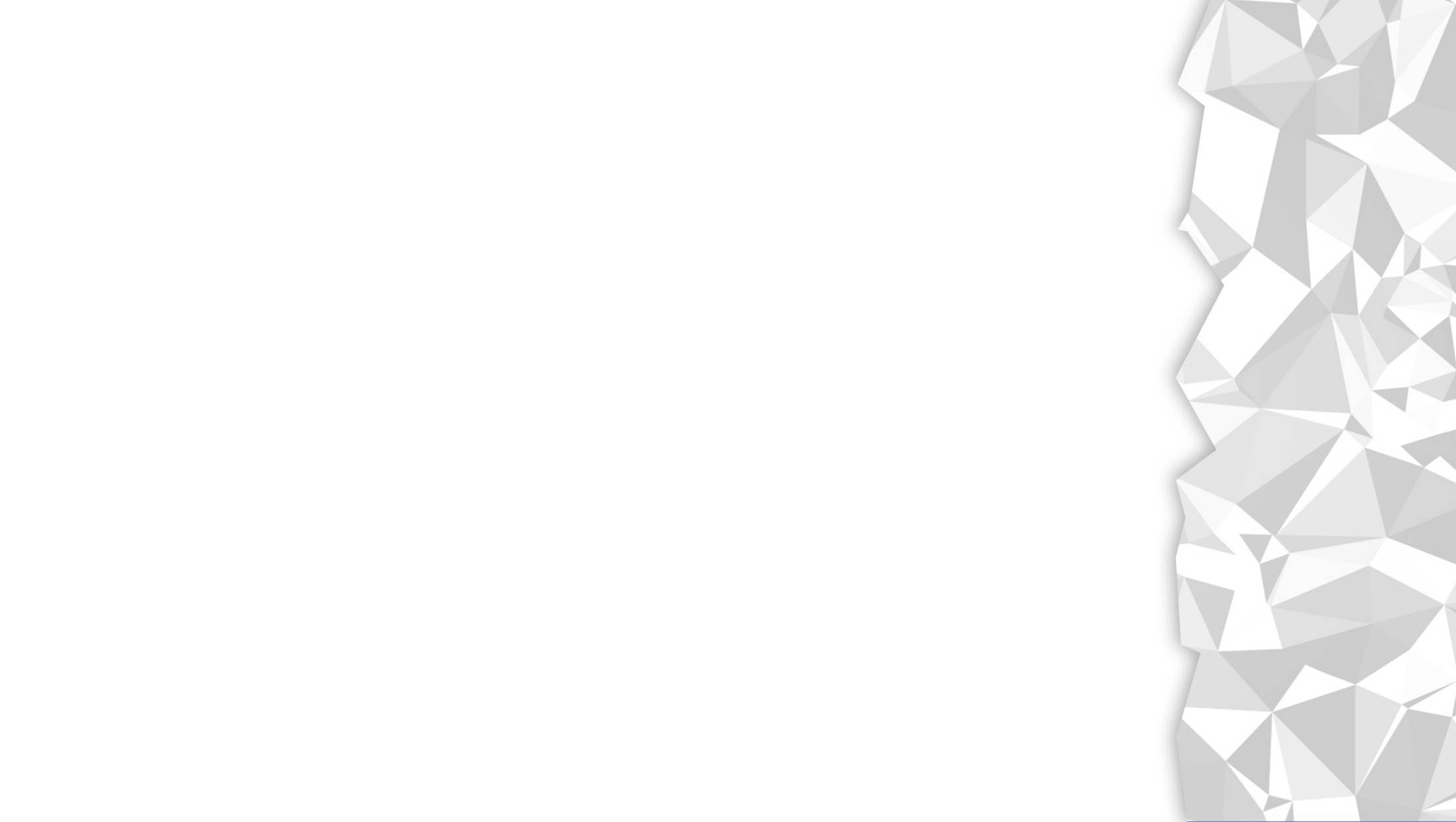 Принципы гос.политики по развитию конкуренции
открытость антимонопольной политики;

 ответственность органов государственной власти и органов местного самоуправления за реализацию государственной политики по развитию конкуренции;

 измеримость результатов государственной политики по развитию конкуренции.
«Внедрение антимонопольного комплаенса органами государственной власти и местного самоуправления»
ФАС России
[Speaker Notes: Наверное многие органы власти интересует вопрос почему же именно антимонопольный комплаенс они должны внедрять, ведь существует множество законов которые они используют в своей профессиональной деятельности. 
Отвечая на этот вопрос хочется напомнить об одной из важнейших задач, поставленных пред нами, как органами исполнительной власти, Президентом РФ, о задаче укрепить экономику нашей страны.  Все мы прекрасно понимаем, что укрепление экономики возможно в том случае, если на территории страны будет довольно хорошо развита конкуренция. 
Сейчас статистика показывает, что конкуренция практически не развита и если обратиться к докладам ФАС России, которые ежегодно разрабатываются для правительства РФ и ложатся на стол Президенту улучшения уровня конкуренции в целом по России во многих сферах мы не наблюдаем. И зачастую нарушения связаны именно с ущемлением прав и законных интересов хозяйствующих субъектов со стороны органов власти .]
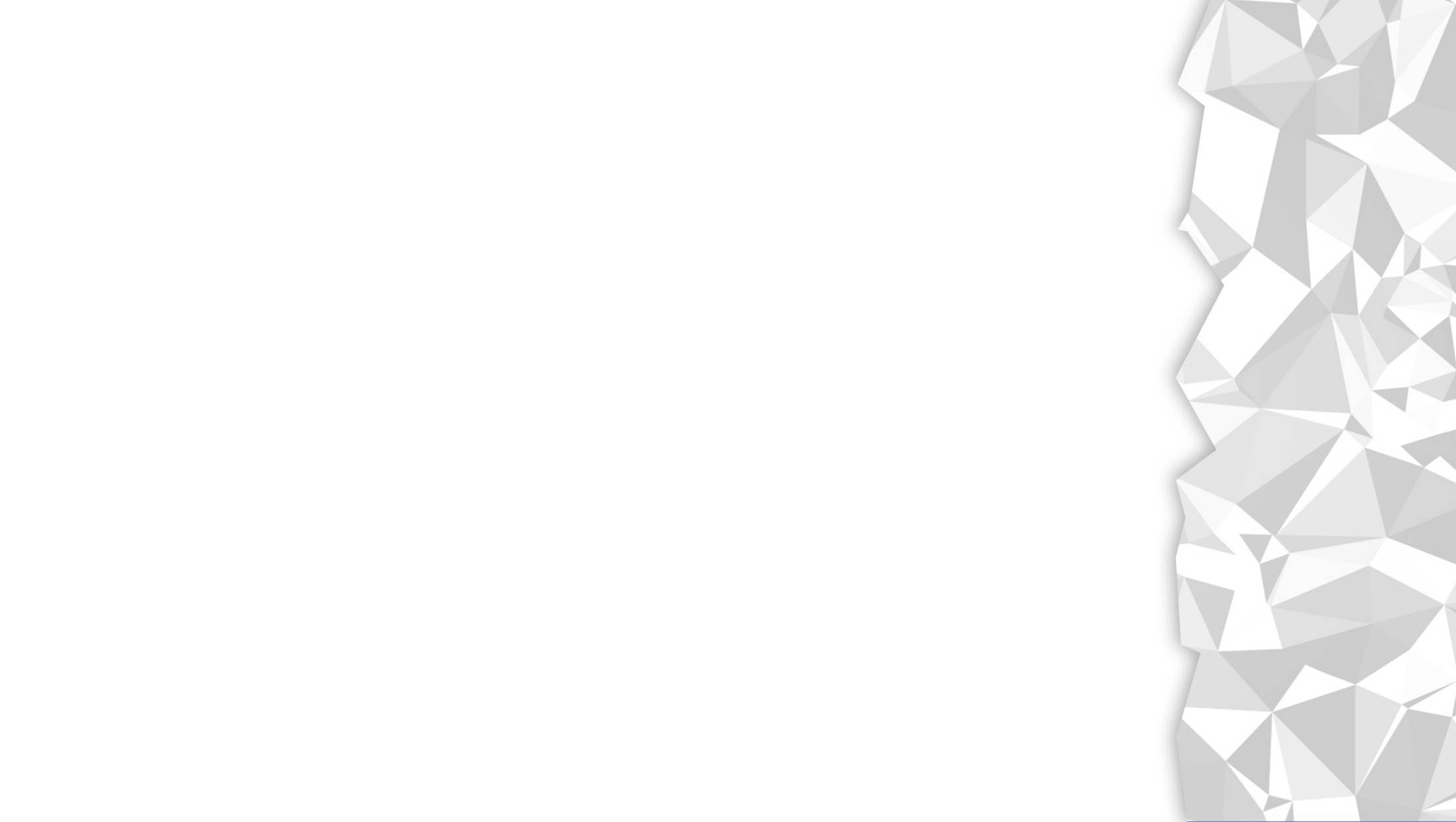 Факторы, препятствующие развитию конкуренции в регионах
государственно-монополистические тенденции региональных экономик;

применение подхода «свой» - «чужой» при осуществлении государственных и муниципальных закупок, а также предоставлении прав на государственное и муниципальное имущество;

дискриминационные подходы при предоставлении субсидий;

проявления регионального протекционизма
«Внедрение антимонопольного комплаенса органами государственной власти и местного самоуправления»
ФАС России
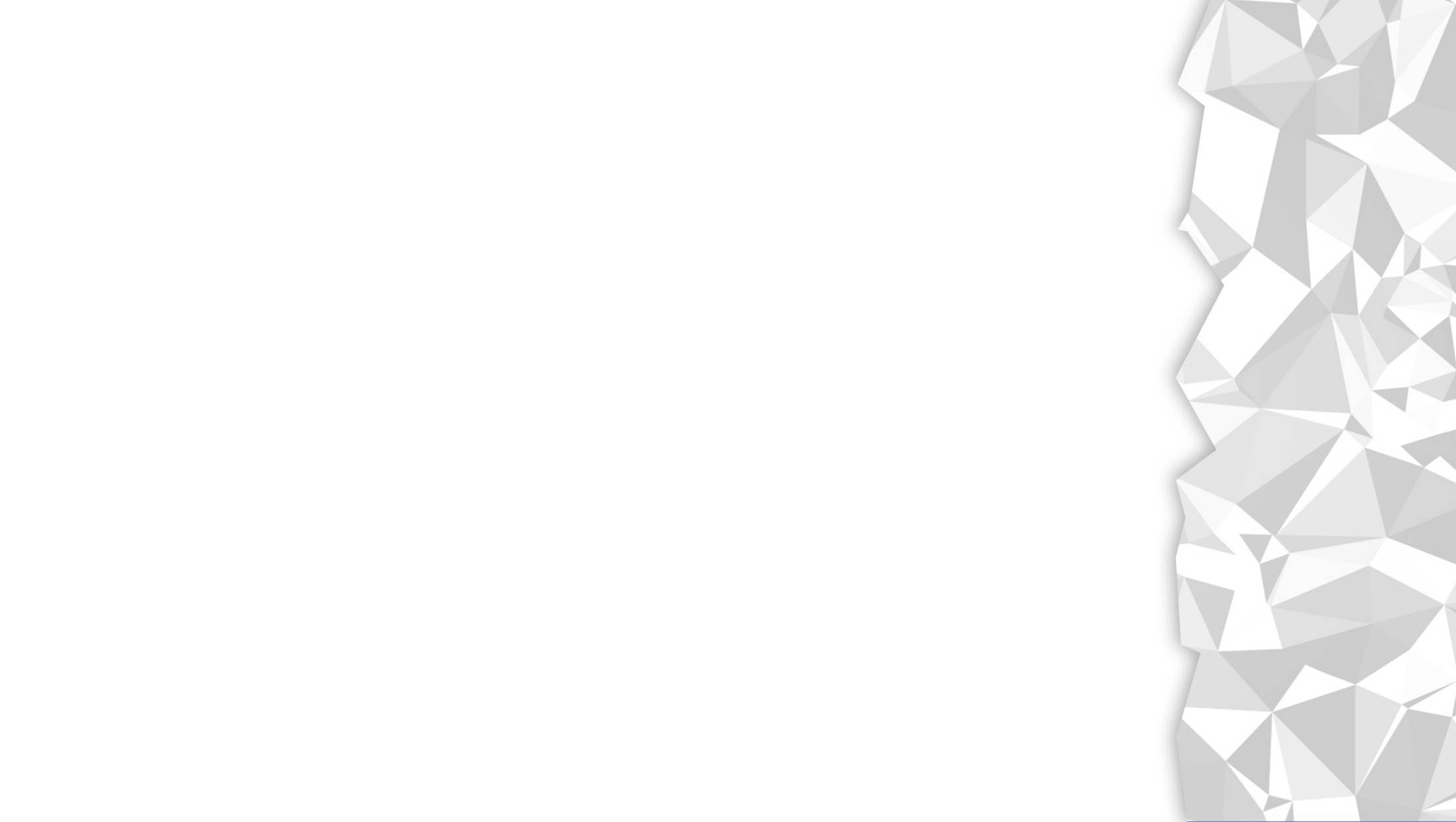 Цели антимонопольного комплаенса
обеспечение соответствия деятельности федерального органа исполнительной власти требованиям антимонопольного законодательства;

профилактика нарушения требований антимонопольного законодательства в деятельности федерального органа исполнительной власти.
«Внедрение антимонопольного комплаенса органами государственной власти и местного самоуправления»
ФАС России
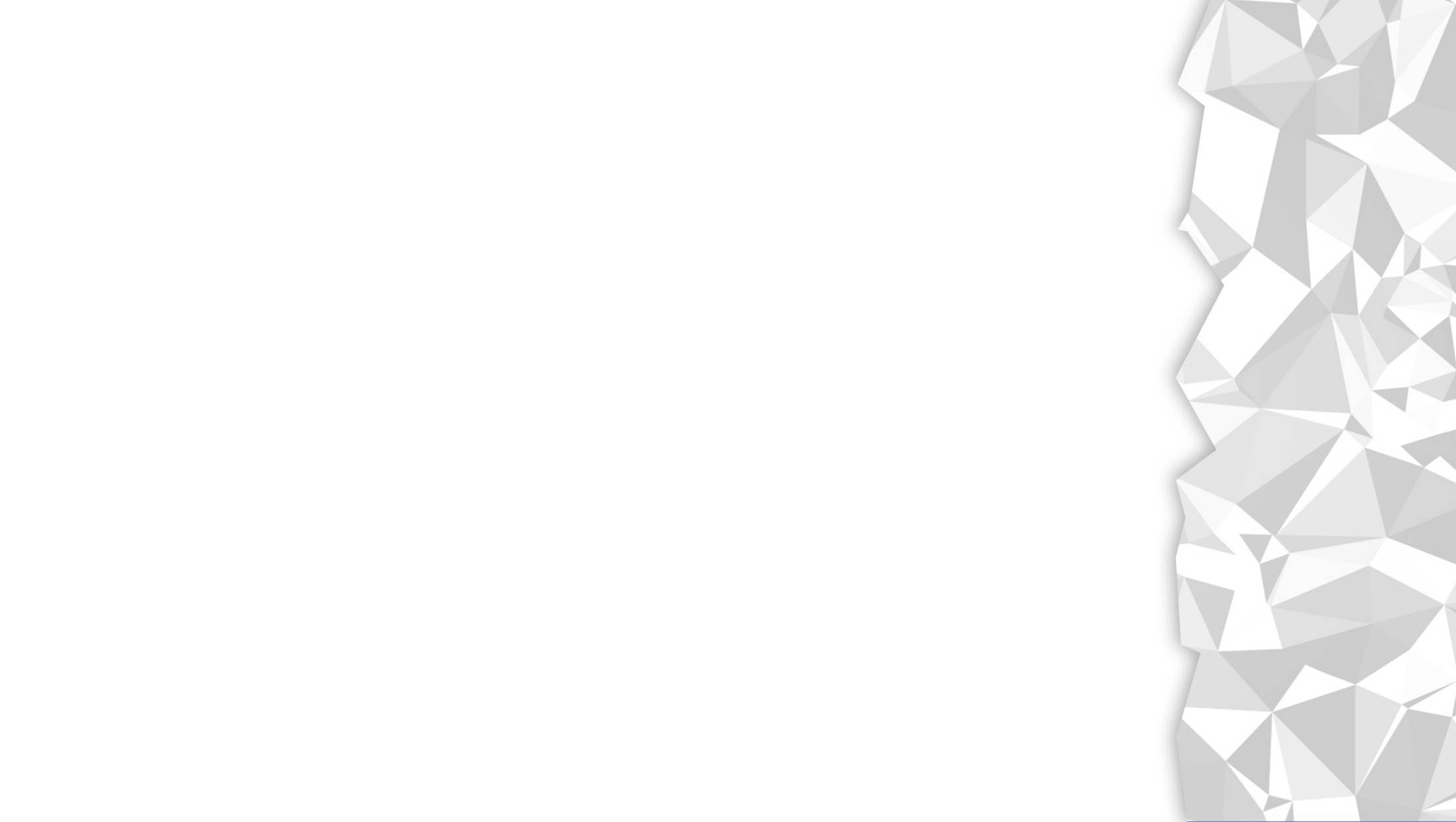 Задачи антимонопольного комплаенса
выявление рисков нарушения антимонопольного законодательства;

управление рисками нарушения антимонопольного законодательства;

контроль за соответствием деятельности федерального органа исполнительной власти требованиям антимонопольного законодательства;

оценка эффективности функционирования в федеральном органе исполнительной власти антимонопольного комплаенса.
«Внедрение антимонопольного комплаенса органами государственной власти и местного самоуправления»
ФАС России
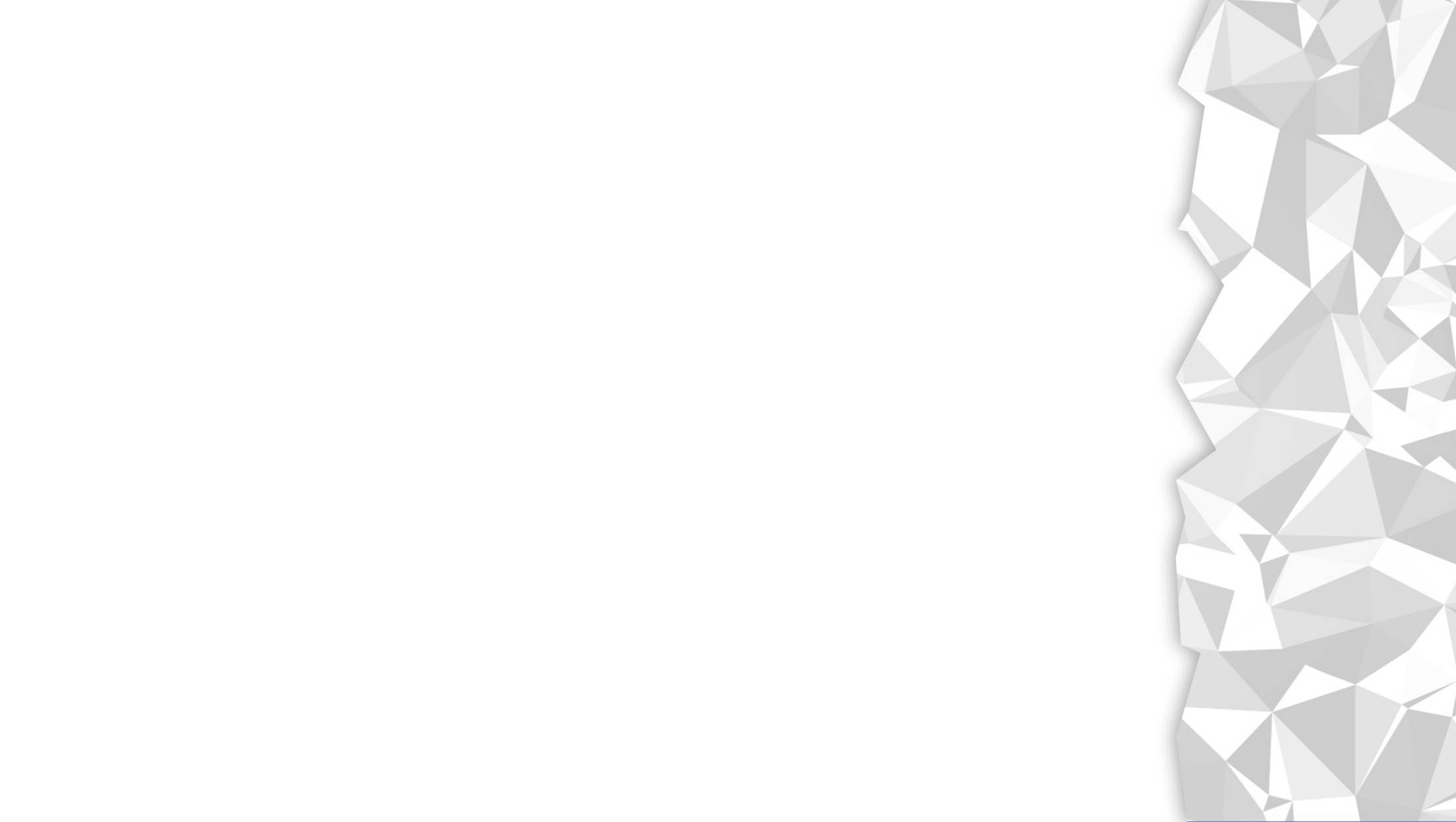 Принципы антимонопольного комплаенса
а)	заинтересованность руководства федерального органа исполнительной власти в эффективности функционирования антимонопольного комплаенса;

б)	регулярность оценки рисков нарушения антимонопольного законодательства;

в)	обеспечение информационной открытости функционирования в федеральном органе исполнительной власти антимонопольного комплаенса;

г)	непрерывность функционирования антимонопольного комплаенса в федеральном органе исполнительной власти;

д)	совершенствование антимонопольного комплаенса.
«Внедрение антимонопольного комплаенса органами государственной власти и местного самоуправления»
ФАС России
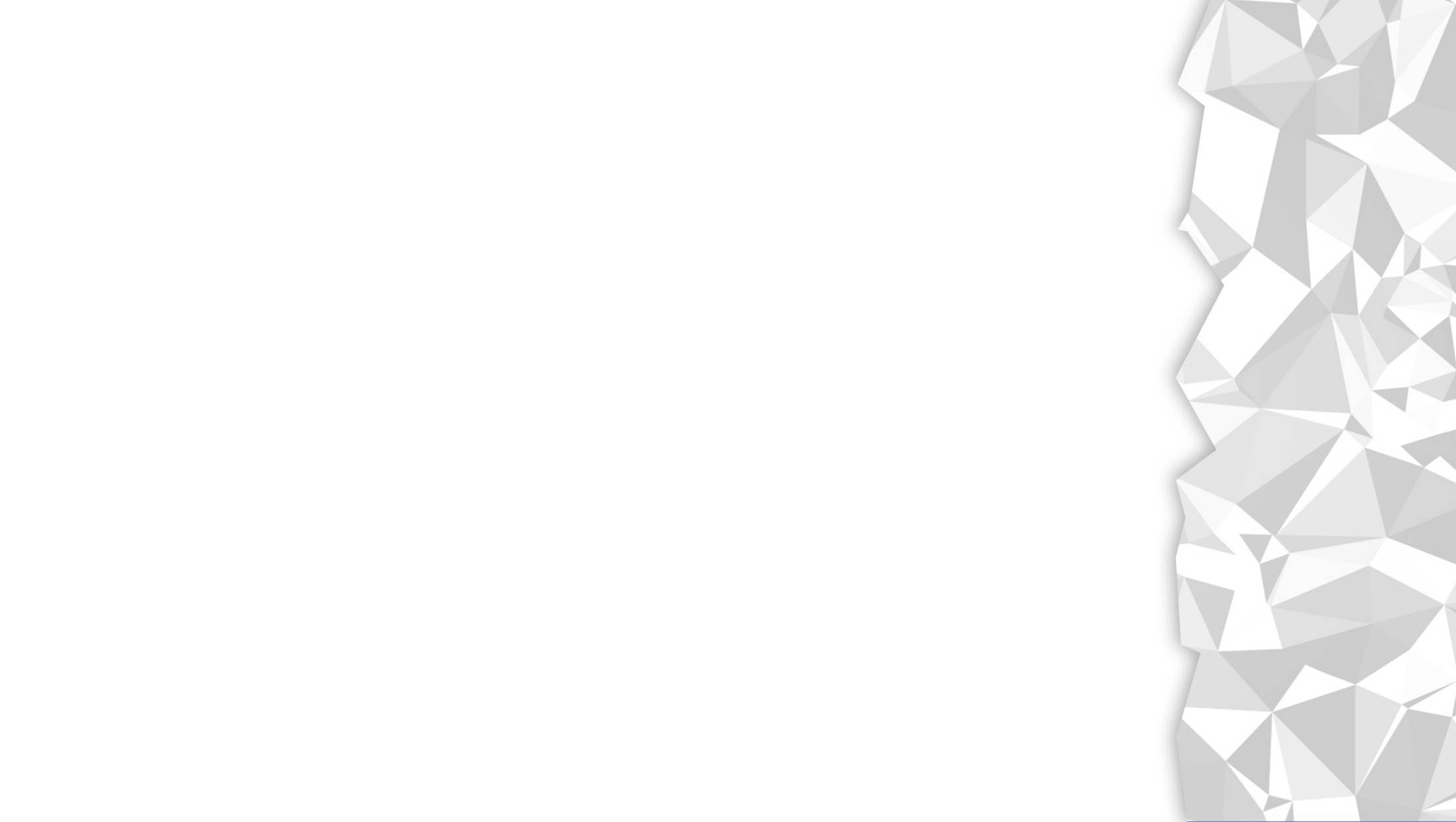 Организационная структура антимонопольного комплаенса
Коллегиальный орган – оценка эффективности организации и функционирования антимонопольного комплаенса;

Руководитель ФОИВ – утверждение описания рисков, мероприятий по устранению (минимизации) рисков, доклада об антимонопольном комплаенсе; применение ответственности

Уполномоченное подразделение – деятельность организации по обеспечению контроля и анализа эффективности антимонопольного комплаенса.
.
«Внедрение антимонопольного комплаенса органами государственной власти и местного самоуправления»
ФАС России
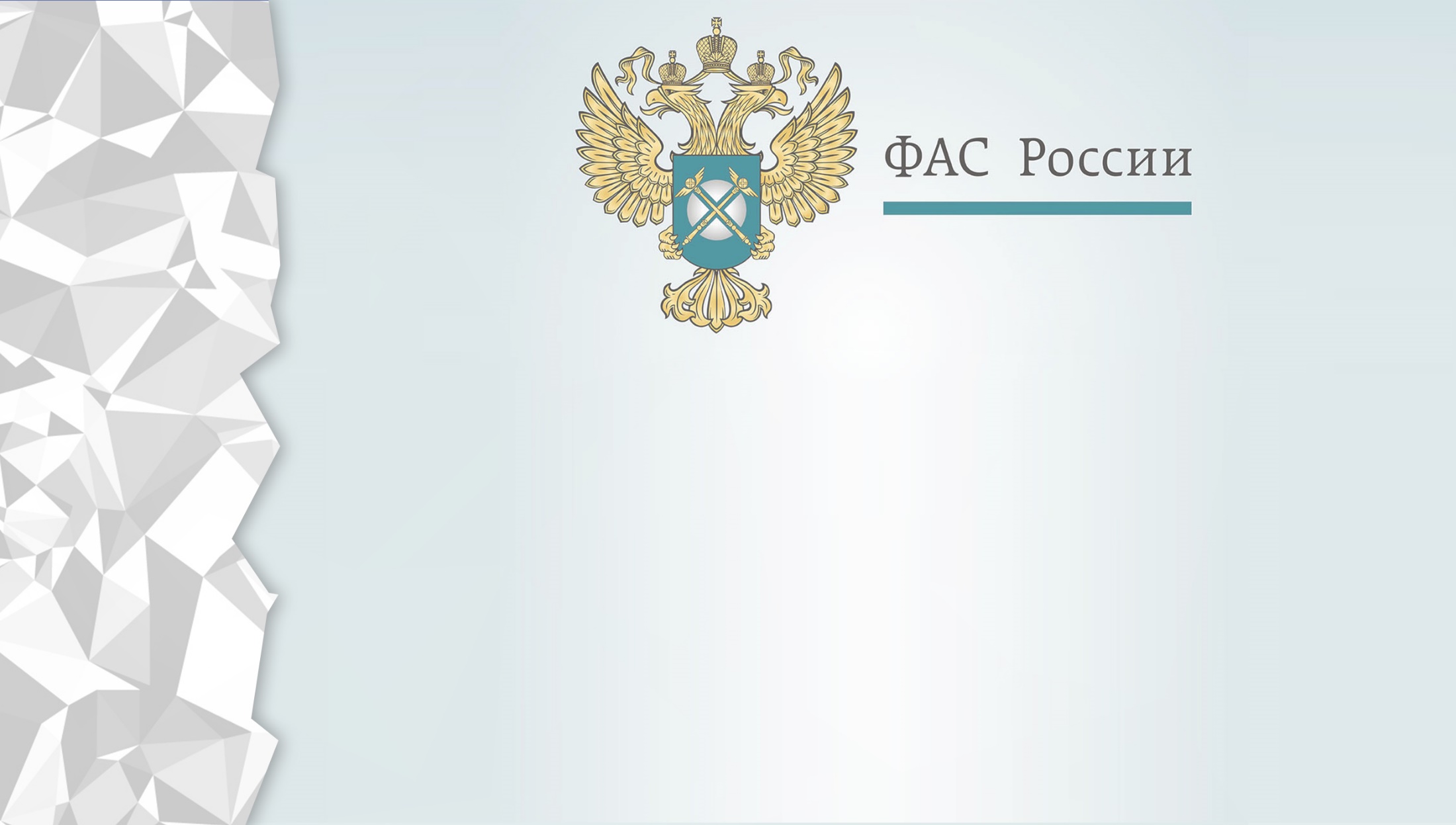 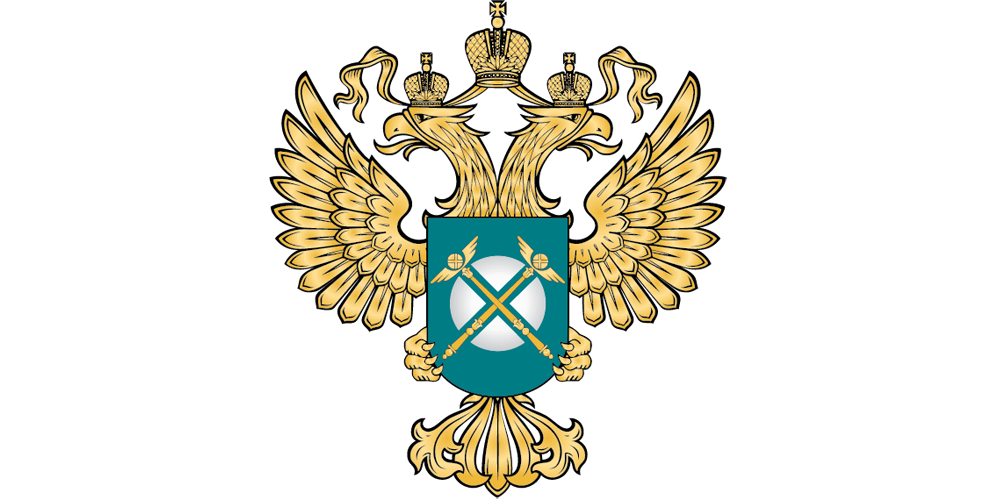 Федеральная
Антимонопольная Служба
Практика взаимодействия антимонопольных и правоохранительных органов
Выявление рисков нарушения антимонопольного законодательства
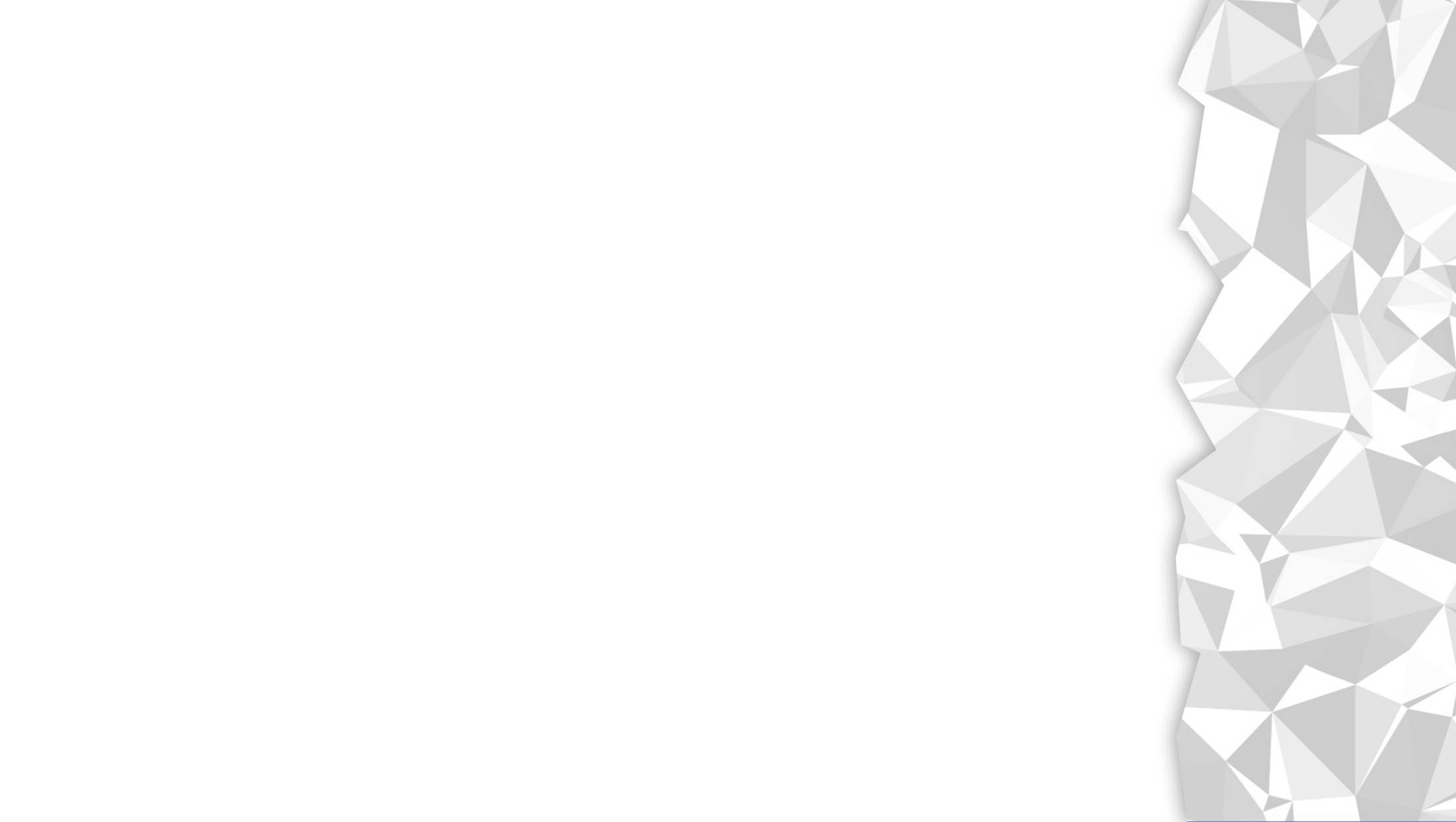 Идентификация (выявление) рисков
Идентификация риска-  это процесс нахождения, распознавания и описания риска.


Комплаенс-риски – это потенциально возможные события, обстоятельства и факторы, поддающиеся определению и оценке, которые влияют на наступление такого неблагоприятного события как нарушение антимонопольного законодательства.
«Внедрение антимонопольного комплаенса органами государственной власти и местного самоуправления»
ФАС России
[Speaker Notes: Цель данного шага составить исчерпывающий список рисков и событий, которые могут повлиять на наступление негативного события]
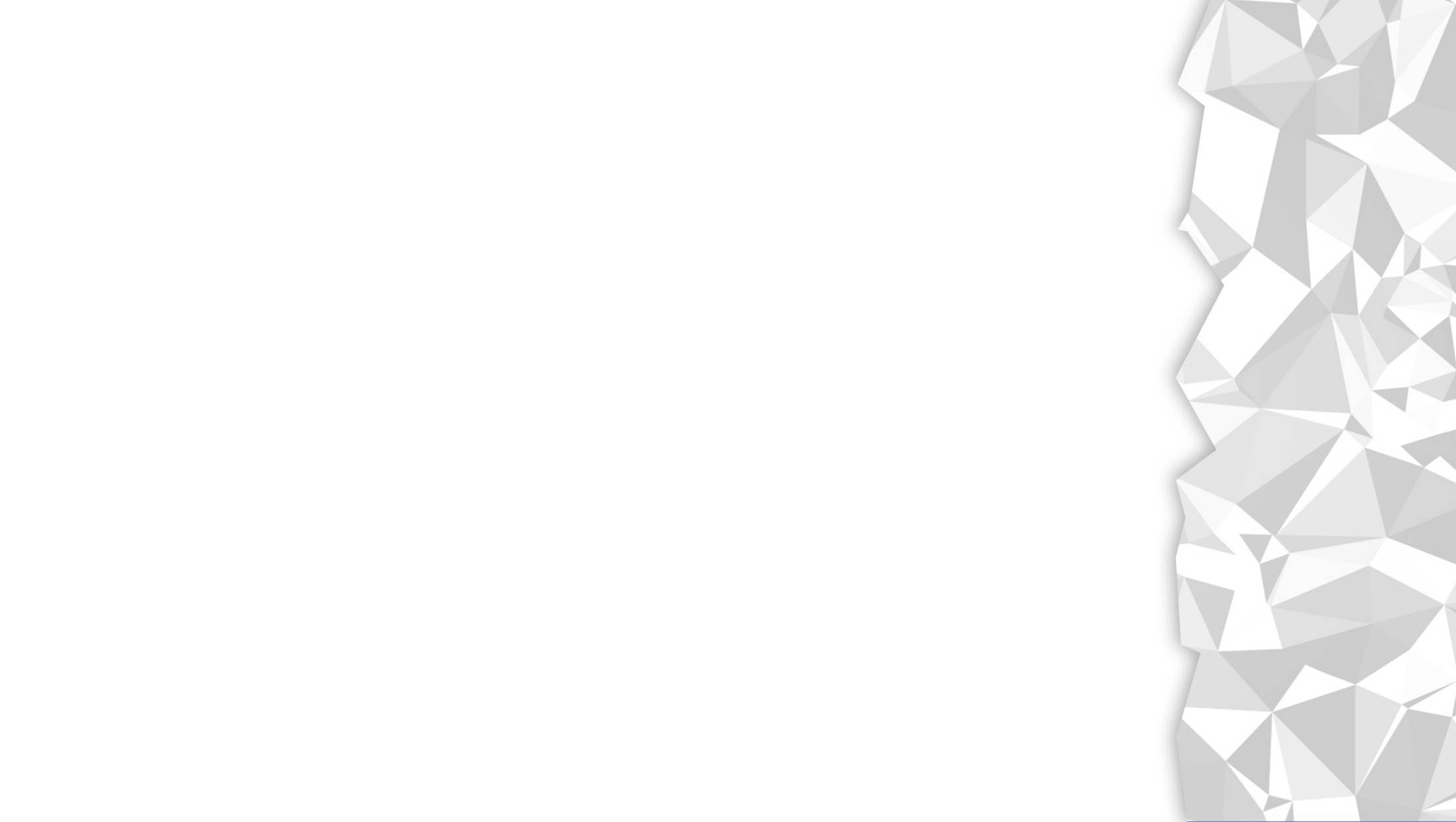 Идентификация (выявление) рисков
Последовательно отвечая на вопросы :

Что из антимонопольного законодательства может быть нарушено;

Кем это может быть нарушено;

Как (или чем) это может быть нарушено.
«Внедрение антимонопольного комплаенса органами государственной власти и местного самоуправления»
ФАС России
[Speaker Notes: Последовательно отвечая на вопросы :
Что из антимонопольного законодательства может быть нарушено (группы антимонопольных запретов и ограничений);

Кем это может быть нарушено (где встречается, в работе каких подразделений);

Как (или чем) это может быть нарушено (через какой правовой механизм или процессуальное действие).]
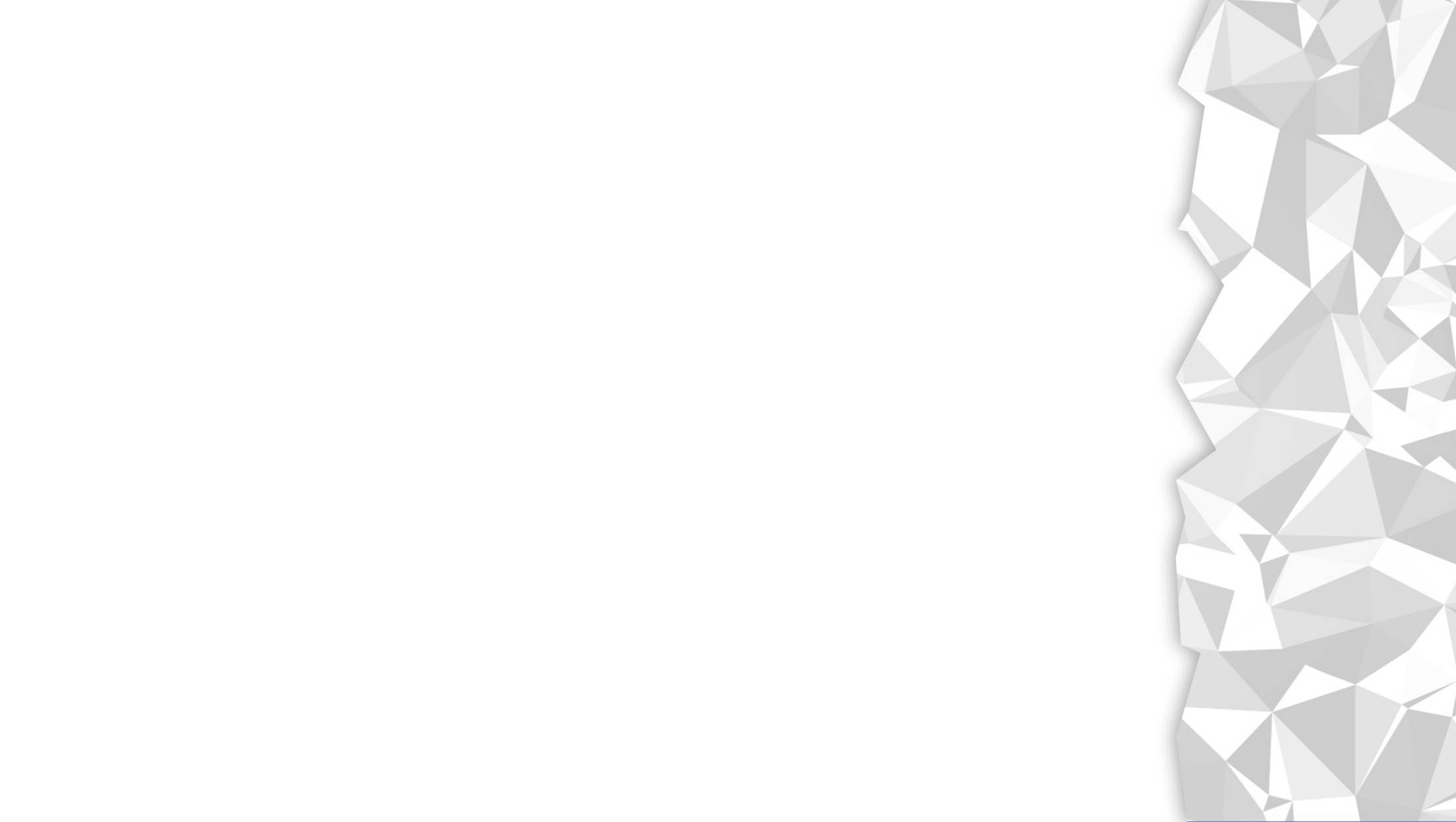 Идентификация (выявление) рисков
Выявление рисков осуществляется посредством:

Анализа нарушений антимонопольного законодательства за предыдущие 3 года;

Анализа действующих нормативных правовых актов

Анализа проектов нормативных правовых актов

Мониторинга и анализа практики применения антимонопольного законодательства

Систематической оценки эффективности разработанных и реализуемых мер контроля
«Внедрение антимонопольного комплаенса органами государственной власти и местного самоуправления»
ФАС России
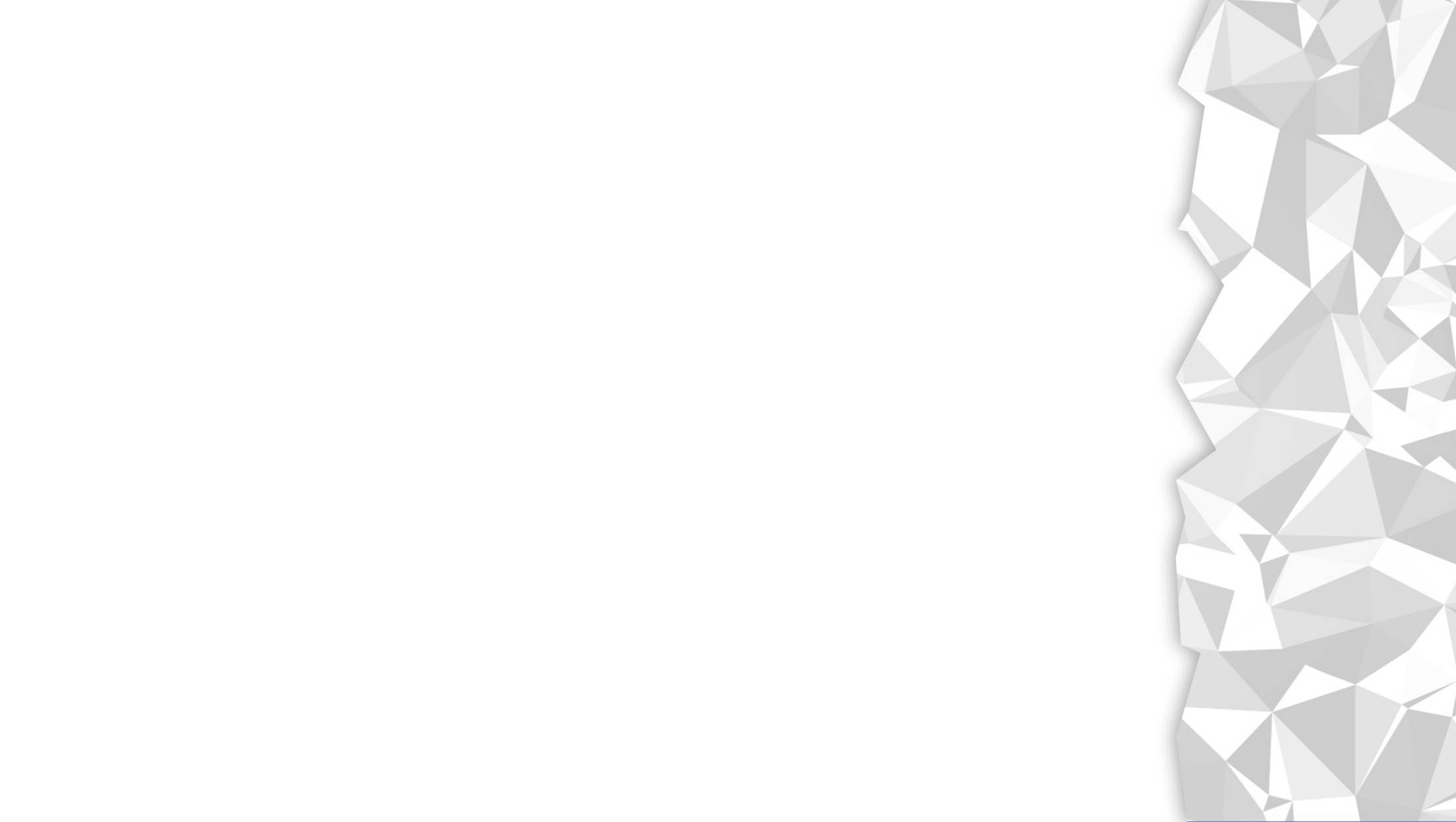 Идентификация (выявление) рисков
Анализ нарушений антимонопольного законодательства за предыдущие 3 года

Сбор в структурных подразделениях сведений о наличии нарушений АМЗ;
Составление перечня нарушений АМЗ;
Классификация выявленных нарушений по сферам деятельности органа исполнительной власти:

кратко изложить суть нарушения
указать последствия нарушения
сведения о мерах по устранению нарушения
меры по недопущению повторения нарушения
«Внедрение антимонопольного комплаенса органами государственной власти и местного самоуправления»
ФАС России
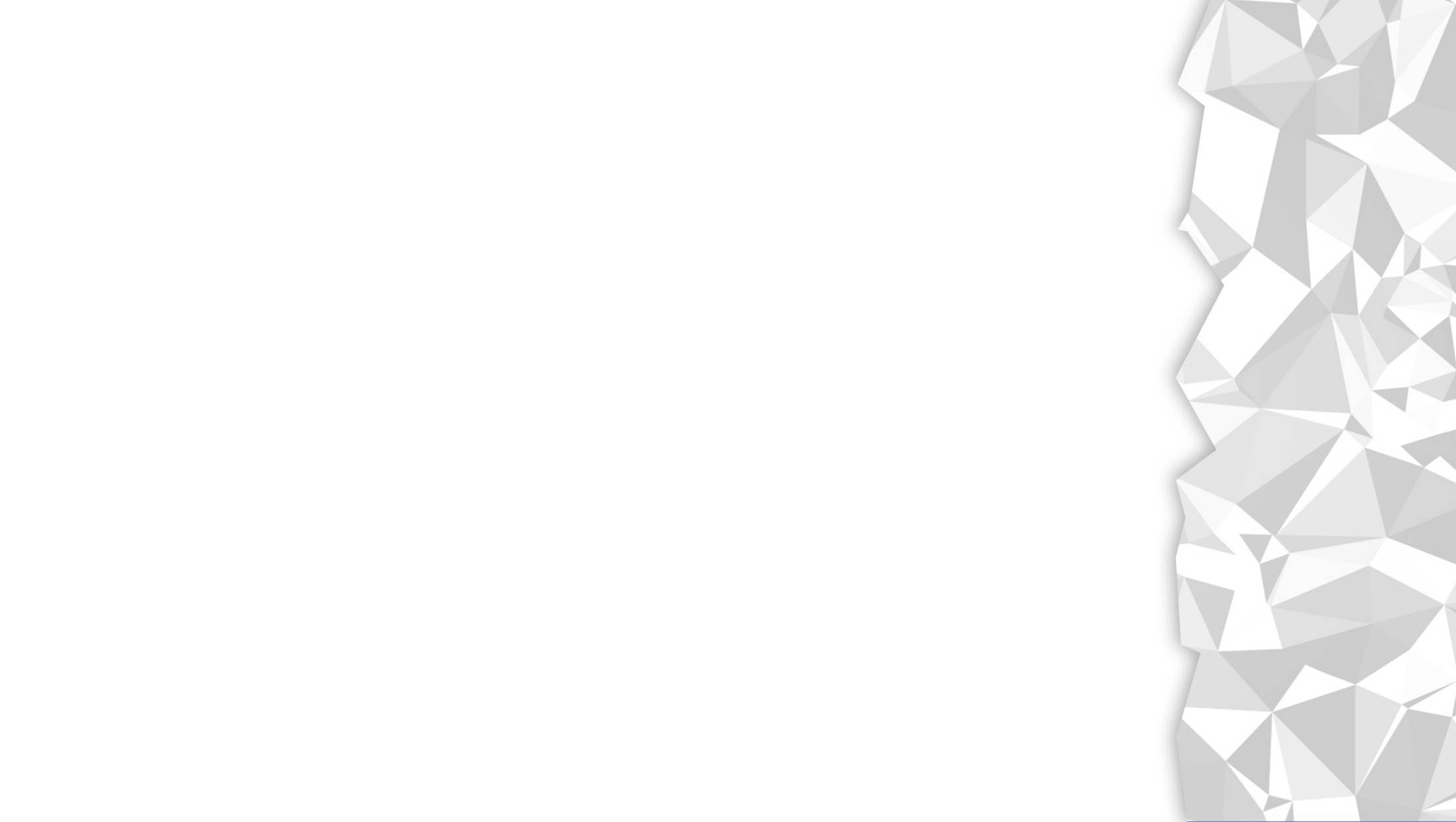 Идентификация (выявление) рисков
Анализ действующих НПА

Разработка перечня действующих НПА и размещение его на сайте;
Размещение на официальном сайте уведомления о начале сбора замечаний и предложений организаций и граждан по перечню актов;
Сбор и анализ представленных замечаний и предложений к НПА
Представление руководству органа исполнительной власти сводного доклада с обоснованием целесообразности (нецелесообразности внесения изменений в НПА
«Внедрение антимонопольного комплаенса органами государственной власти и местного самоуправления»
ФАС России
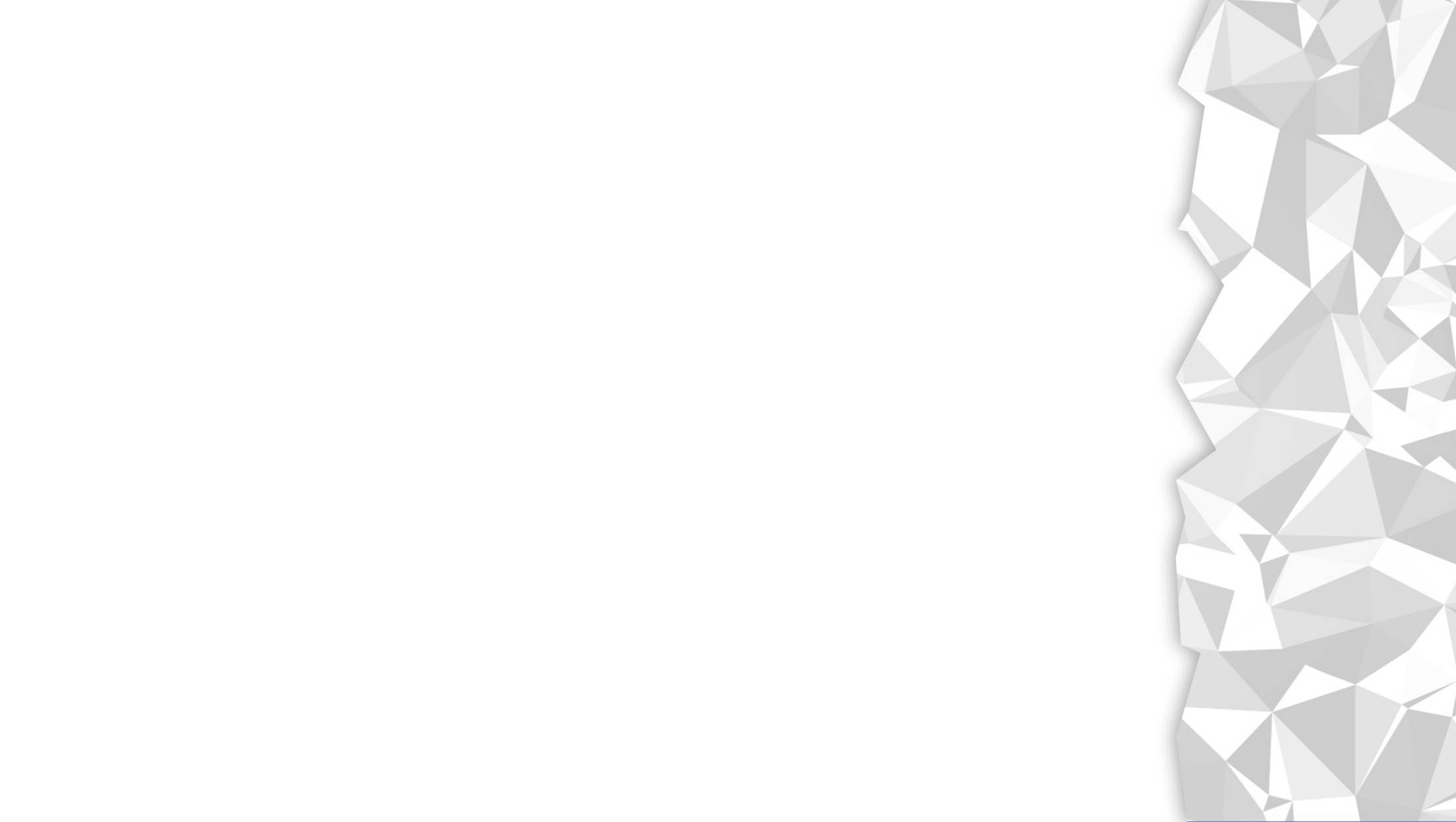 Идентификация (выявление) рисков
Анализ проектов  НПА

Размещение на официальном сайте уведомления о проекте НПА;
Сбор и оценка поступивших замечаний и предложений к НПА
«Внедрение антимонопольного комплаенса органами государственной власти и местного самоуправления»
ФАС России
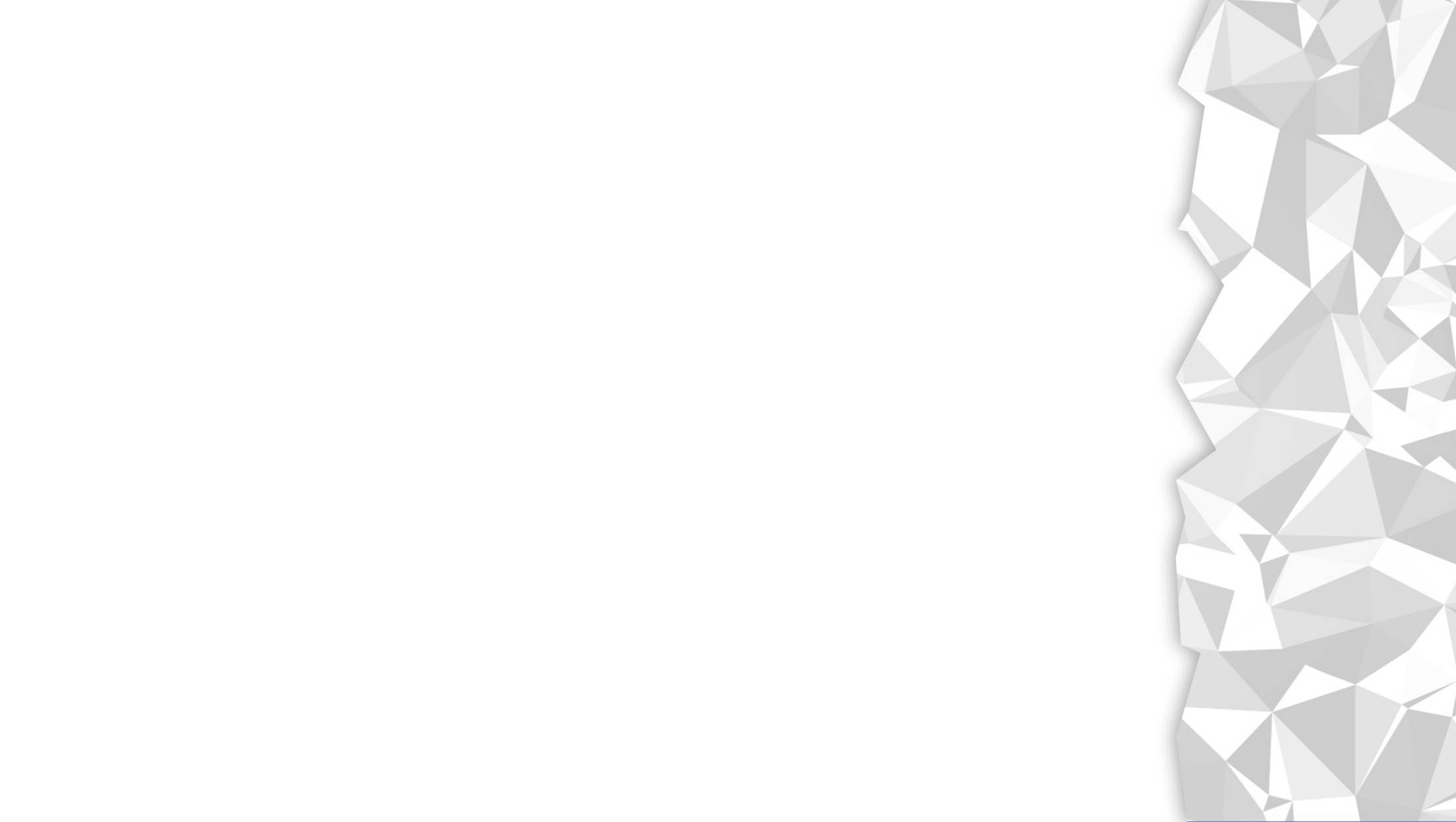 Идентификация (выявление) рисков
Мониторинг и анализ практики применения антимонопольного законодательства в органах исполнительной власти

Сбор сведений о правоприменительной практике в органе исполнительной власти
Проведение рабочих совещаний с приглашением представителей антимонопольного органа по обсуждению результатов правоприменительной практики в органе исполнительной власти
«Внедрение антимонопольного комплаенса органами государственной власти и местного самоуправления»
ФАС России
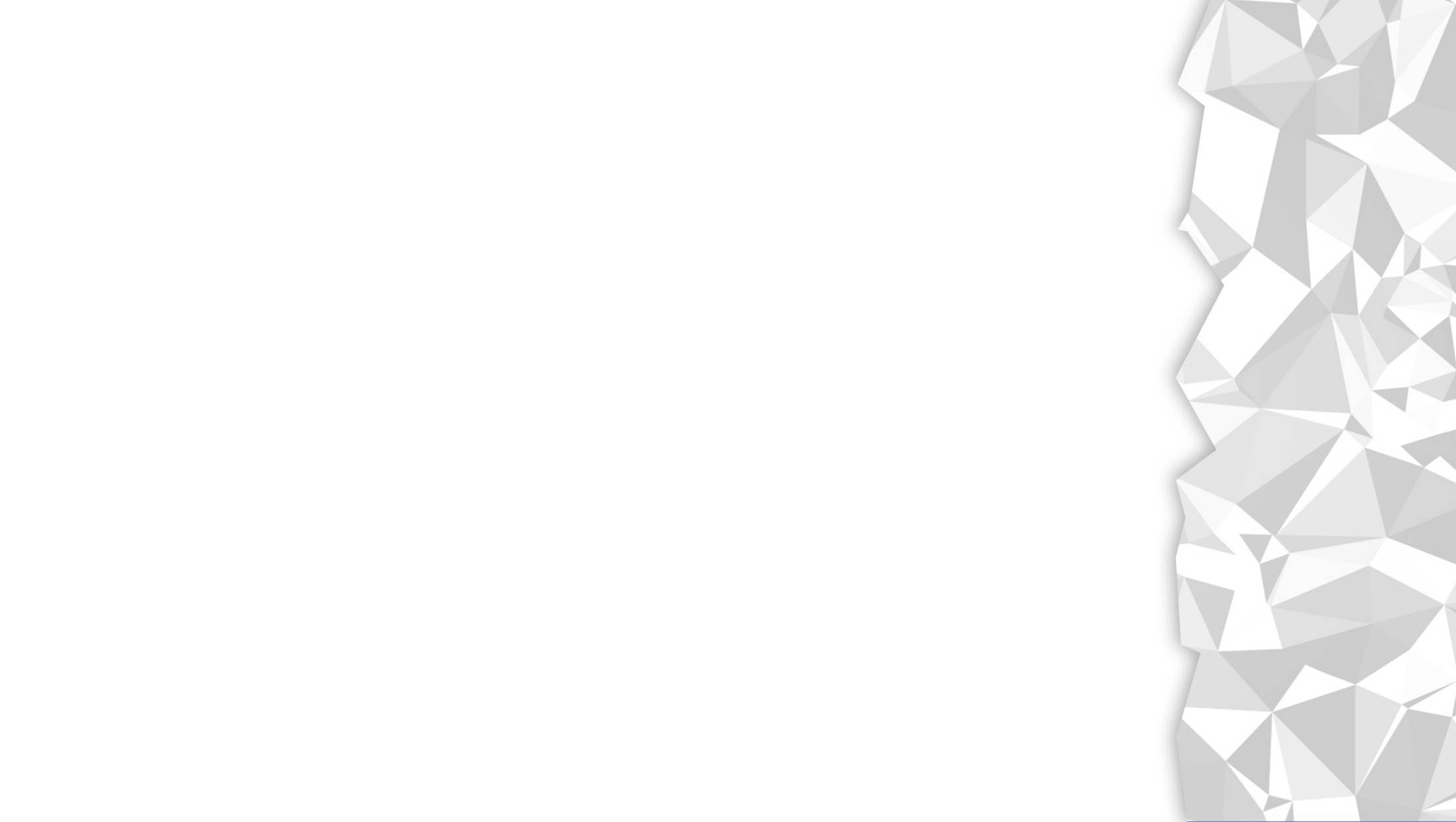 Идентификация (выявление) рисков
Обобщение правоприменительной практики антимонопольным органом
Обзор практики применения АМЗ коллегиальными органами ФАС России  (за период с 05.01.2016 по 01.07.2018), утвержденный протоколом Президиума ФАС России от 03.10.2018 №10
8 обзоров судебной практики по делам с участием ФАС
4 ежеквартальных обзора рассмотрения жалоб на решения и предписания ТО ФАС России, поданных в порядке внутриведомственной апелляции
3 разъяснения Президиума ФАС России
73 разъяснения, подготовленных ФАС России в рамках оказания Методической помощи территориальным органам ФАС России.
«Внедрение антимонопольного комплаенса органами государственной власти и местного самоуправления»
ФАС России
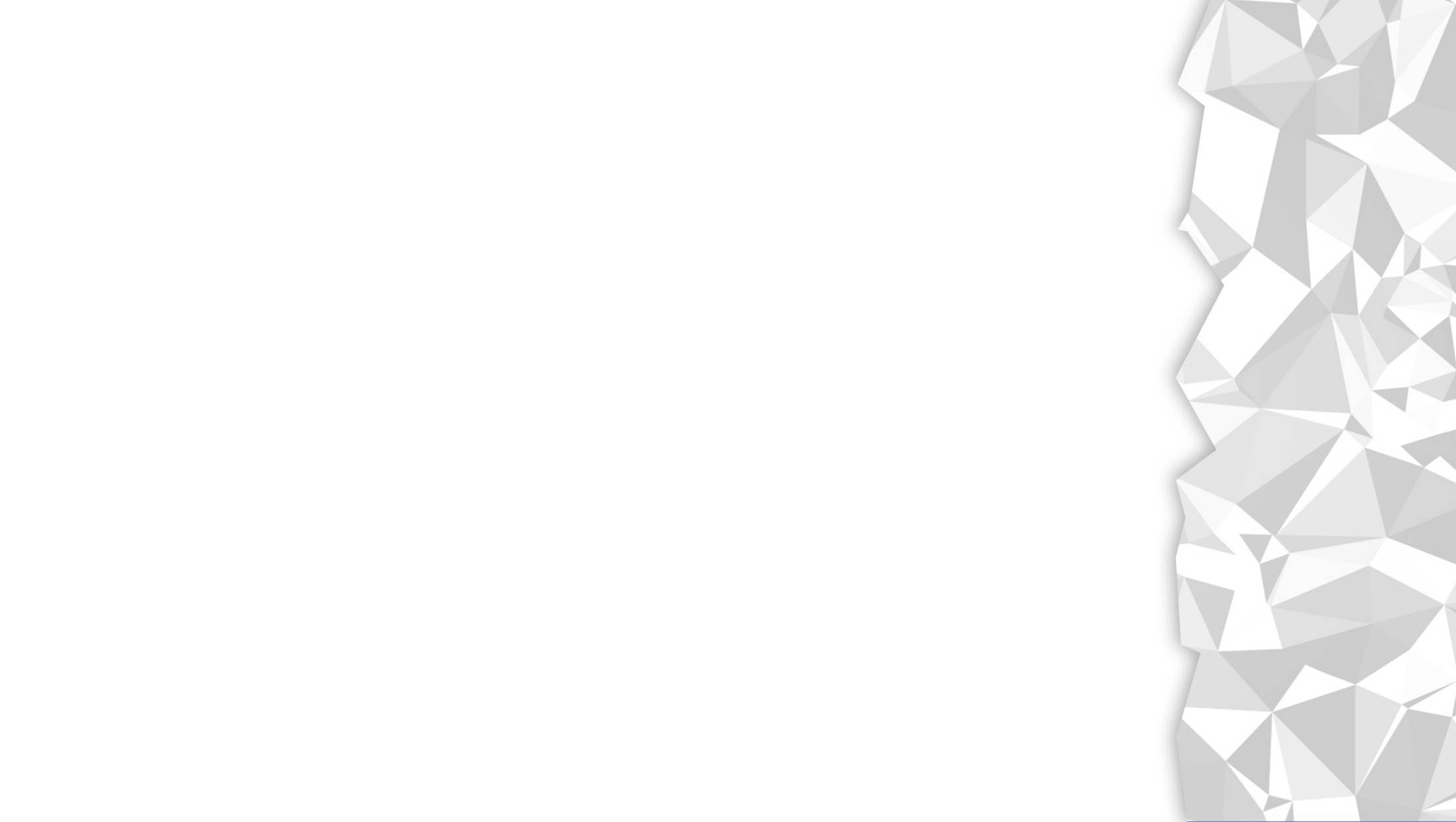 Мотивация
МОТИВАЦИЯ
 Сами процессы и системы не управляют рисками, 
это делают люди
Выработки общей позиции и обеспечения последовательной и постоянной отдачи со стороны сотрудников  и руководства;
Желание осуществлять деятельность в соответствии с установленными принципами и признание этих усилий;
Антимонопольная сертификация;
Стимулирование комплаенса (в рамках системы вознаграждения за труд или процесса продвижения по службе).
«Внедрение антимонопольного комплаенса органами государственной власти и местного самоуправления»
ФАС России
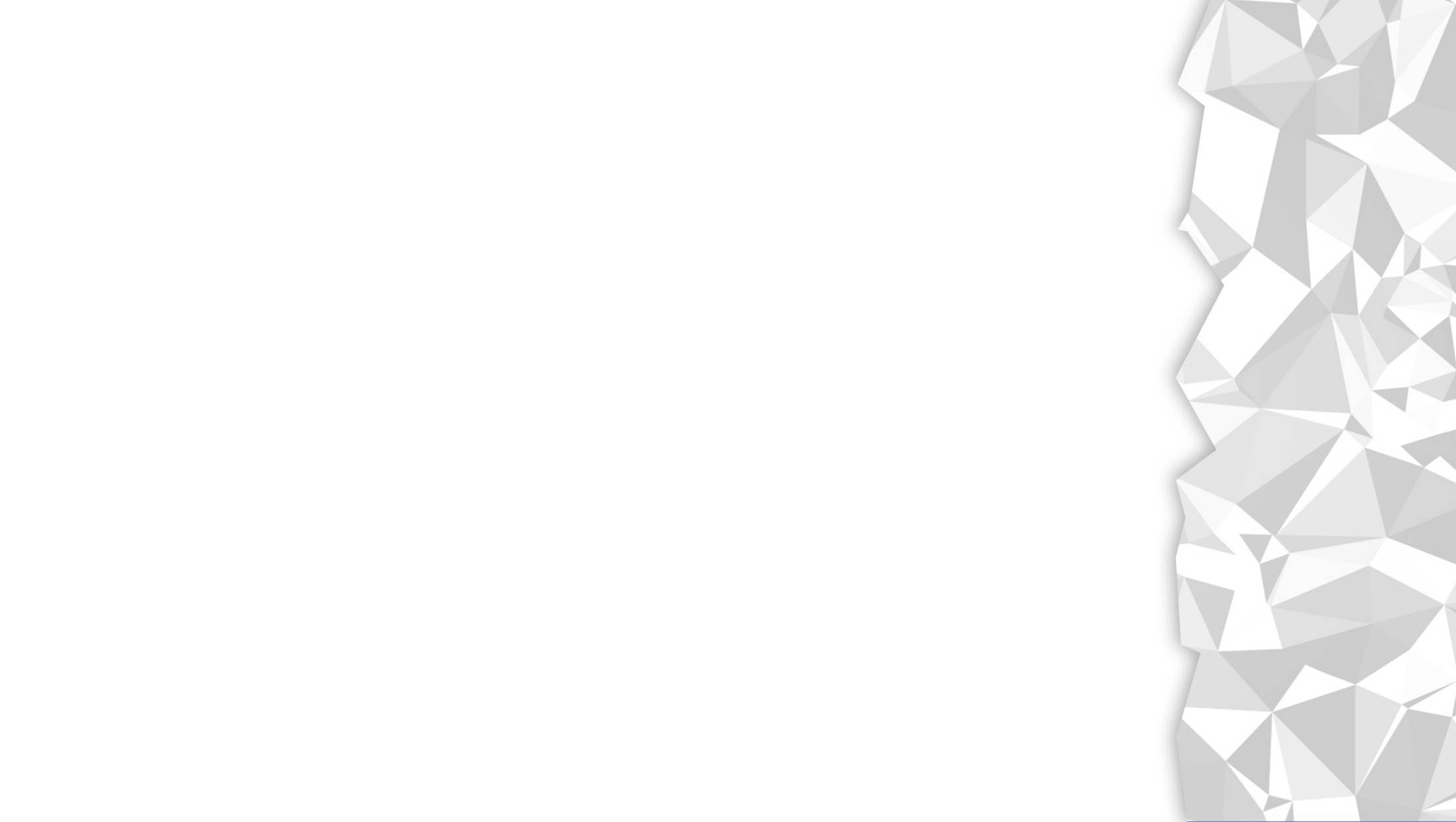 Ответственность
ОТВЕТСТВЕННОСТЬ

1. Определить наиболее эффективный способ проведения расследования ситуаций, потенциально порождающих риски;
 2.    Разработать простой, но эффективный способ воздействия на лиц, нарушающих политику антимонопольного коплаенса.
«Внедрение антимонопольного комплаенса органами государственной власти и местного самоуправления»
ФАС России
[Speaker Notes: Раз есть поощрение, то должна быть и ответственность. НЕ обязательно это должна быть уголовная, административная  ответственность. Это может быть дисциплинарная ответственность.]
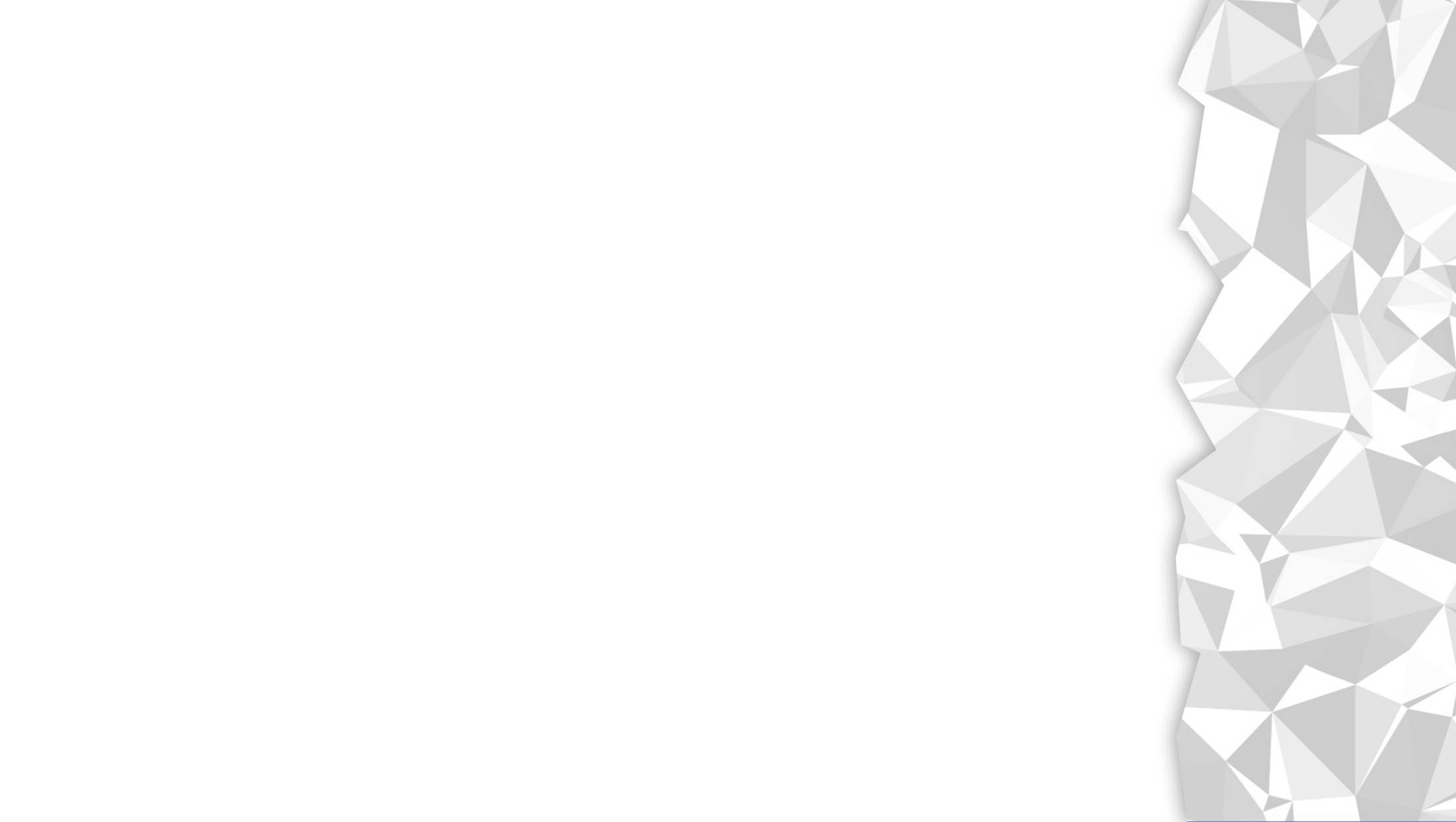 Контроль и совершенствование
КОНТРОЛЬ И НЕПРЕРЫВНОЕ СОВЕРШЕНСТВОВАНИЕ
«Внедрение антимонопольного комплаенса органами государственной власти и местного самоуправления»
1.        Проверка эффективности систем контроля;
 2. План совершенствования комплаенс-системы в случае необходимости.
ФАС России
[Speaker Notes: 1. Проверка эффективности систем контроля (например, периодическое проведение точных тщательных проверок, внешний аудит);
 2. План совершенствования комплаенс-системы в случае необходимости (например, в случае реализации рисков или изменения профиля рисков).]
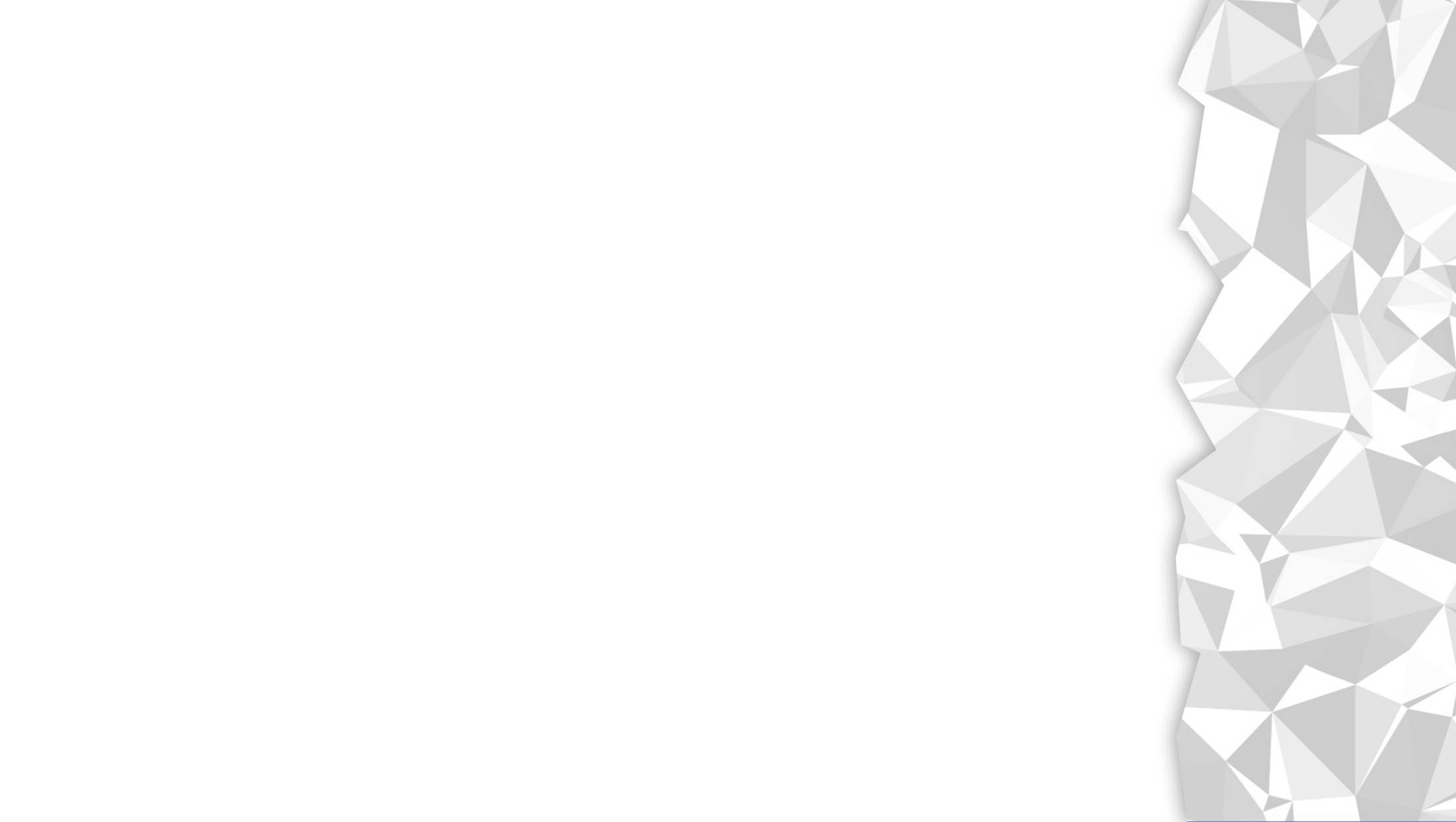 Анализ рисков и сравнительная оценка
Анализ риска- процесс понимания природы риска и определения уровня риска.

Анализ риска включает:
Анализ вероятности и последствий	 идентифицированных опасных событий с учетом наличия и эффективности применяемых способов управления (данные о вероятности событий и их последствиях используют для определения уровня риска);
Анализ источников опасных событий, их положительных и отрицательных последствий и вероятностей появления эти событий ( при этом должны быть идентифицированы факторы , влияющие на вероятность события и его последствия).
«Внедрение антимонопольного комплаенса органами государственной власти и местного самоуправления»
ФАС России
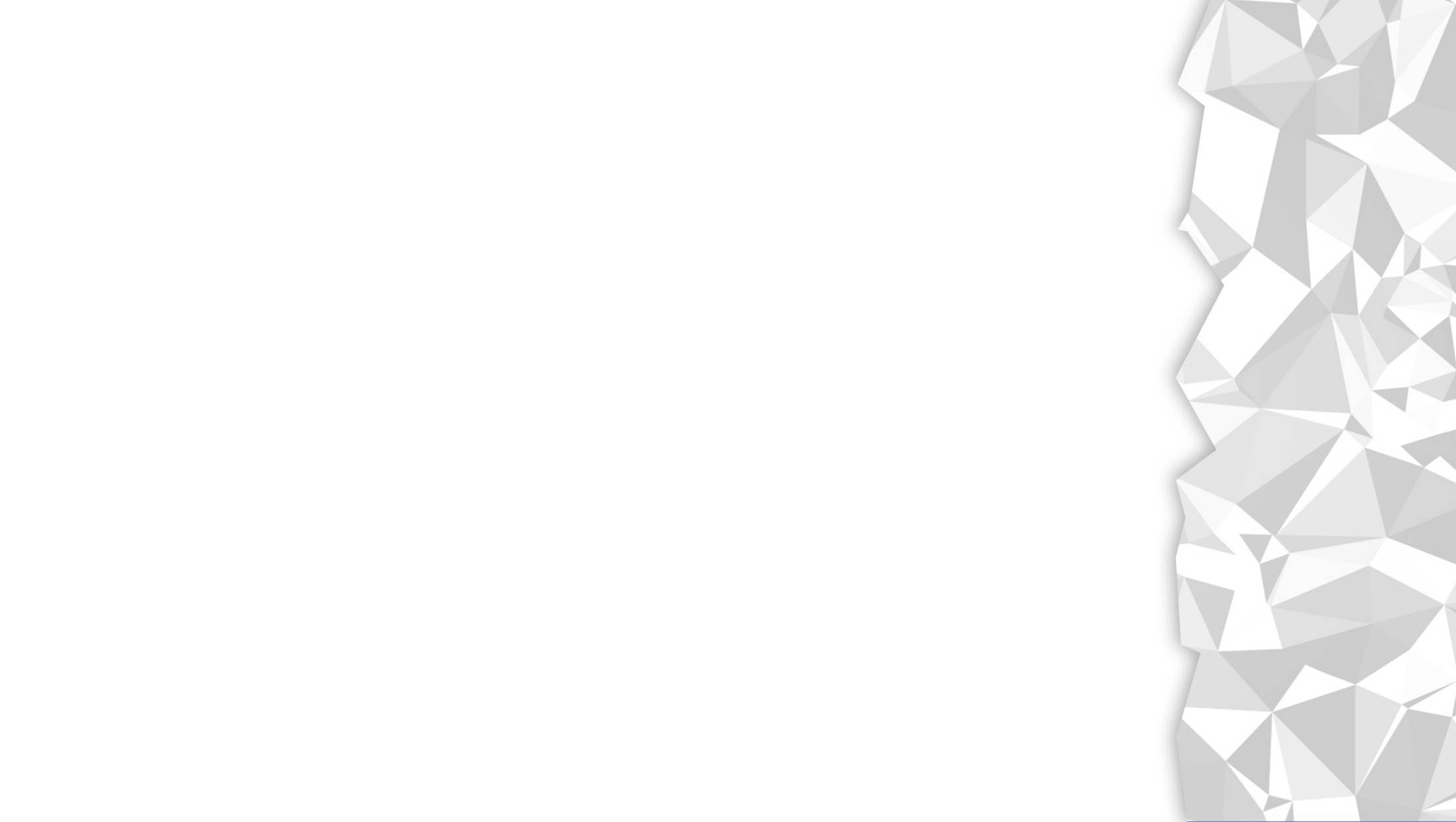 Матрица рисков
«Внедрение антимонопольного комплаенса органами государственной власти и местного самоуправления»
ФАС России
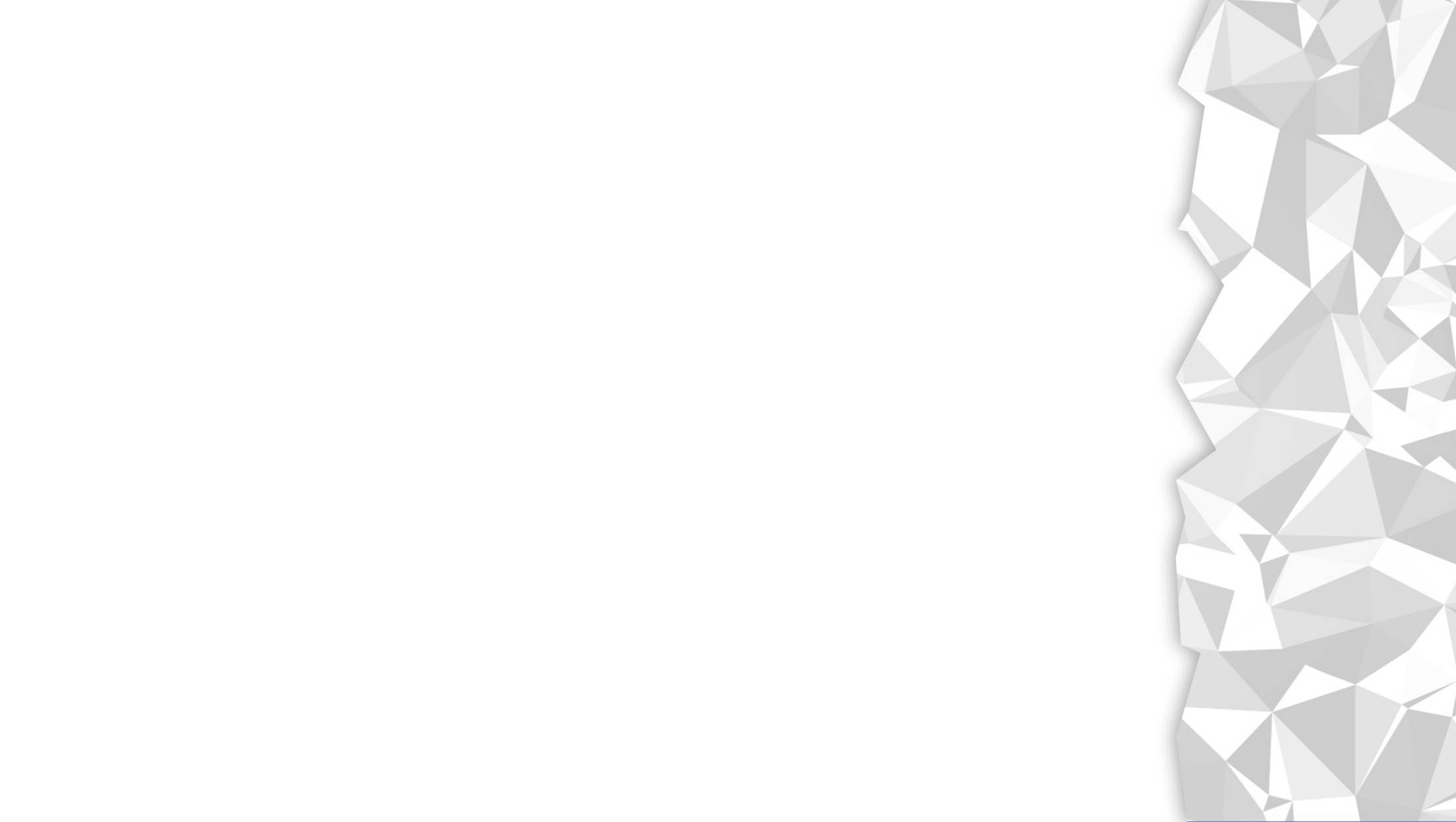 Анализ рисков и сравнительная оценка
Примеры вероятных комплаенс-рисков для
органа исполнительной власти субъекта РФ:
антиконкурентные соглашения
передача имущества без торгов, нарушение порядка проведения торгов
не исполнение предупреждения антимонопольного органа
передача функций ОГВ хозсубъектам
предоставление преференций в нарушение закона
пролонгирование договоров без конкурентных процедур
неосуществление контроля за целевым использованием имущества (преференции)
публичные заявления, официальные письма должностных лиц, создающие необоснованные конкурентные преимущества на рынке одному из хозсубъектов
«Внедрение антимонопольного комплаенса органами государственной власти и местного самоуправления»
ФАС России
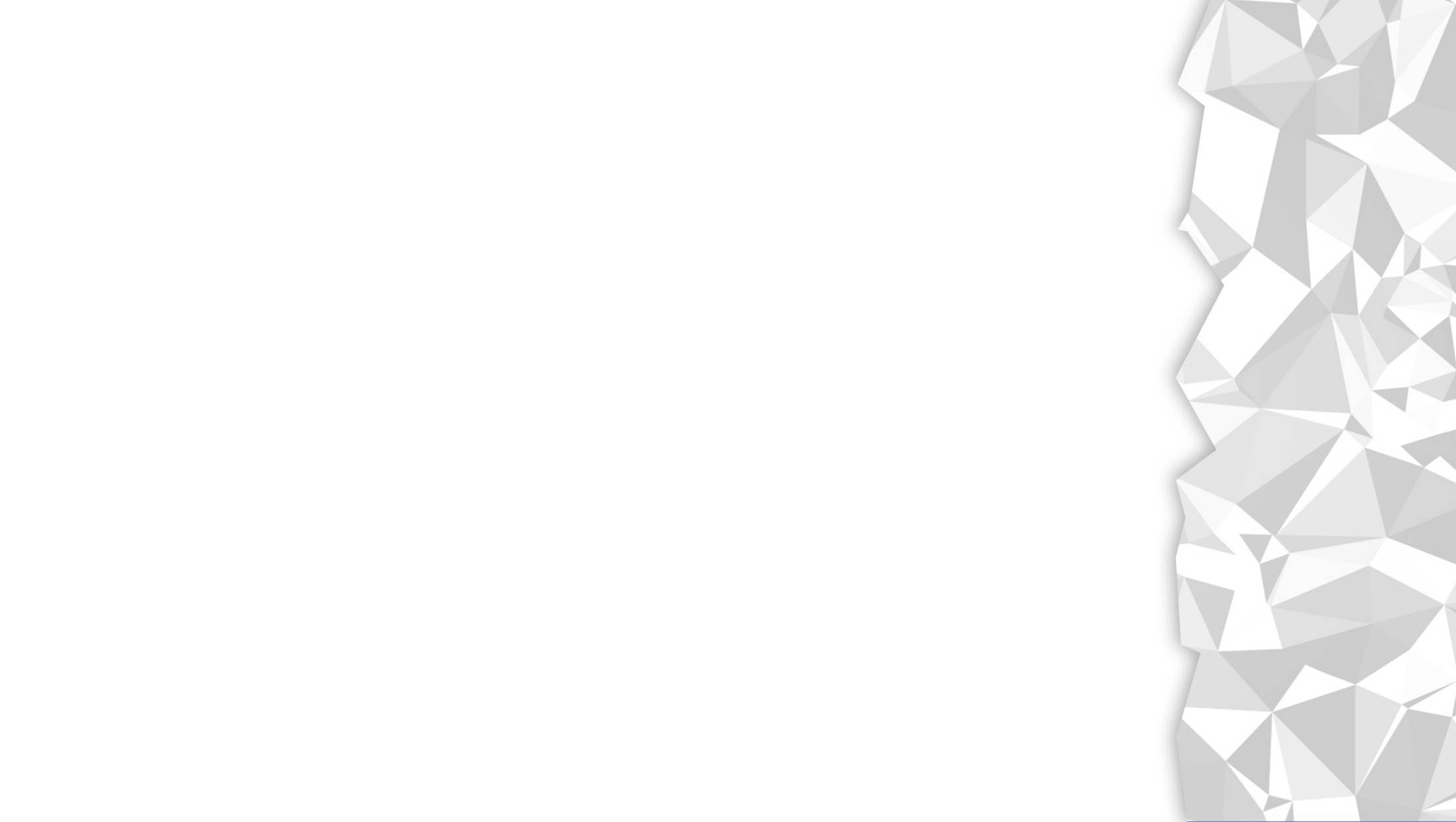 Ключевые показатели эффективности
коэффициент снижения количества нарушений антимонопольного законодательства со стороны федерального органа исполнительной власти (по сравнению с 2017 годом);

доля проектов нормативных правовых актов федерального органа исполнительной власти, в которых выявлены риски нарушения антимонопольного законодательства;

доля нормативных правовых актов федерального органа исполнительной власти, в которых выявлены риски нарушения антимонопольного законодательства;

доля сотрудников федерального органа исполнительной власти, в отношении которых были проведены обучающие мероприятия по антимонопольному законодательству и антимонопольному комплаенсу.
«Внедрение антимонопольного комплаенса органами государственной власти и местного самоуправления»
ФАС России
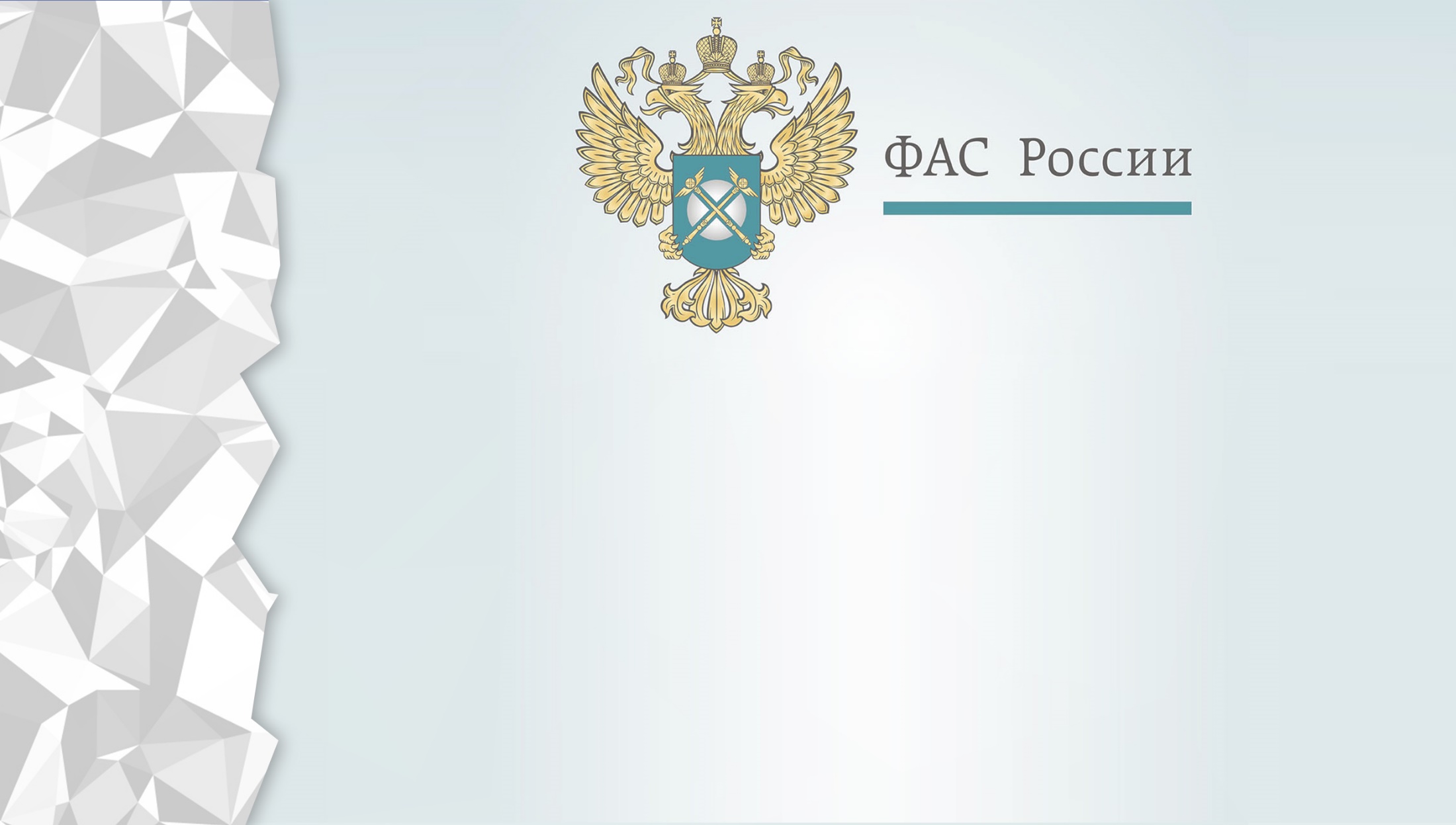 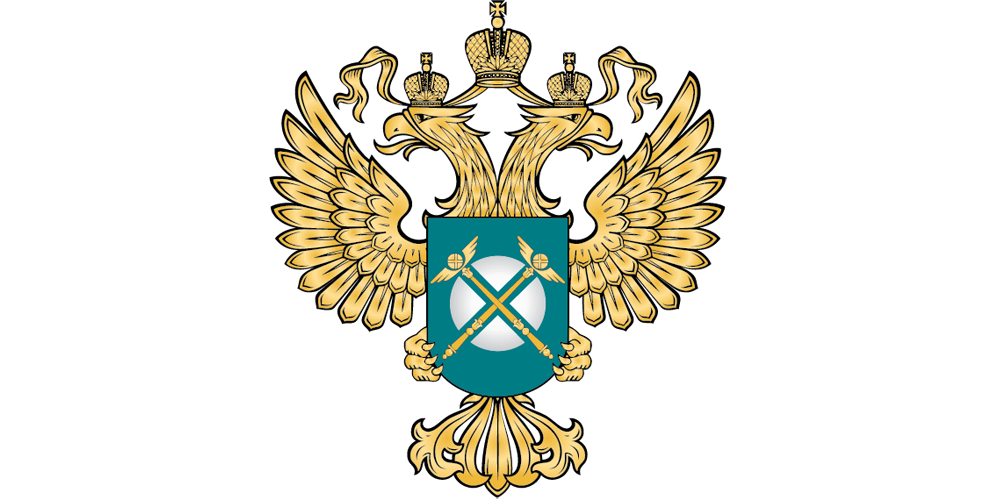 Федеральная
Антимонопольная Служба
Практика взаимодействия антимонопольных и правоохранительных органов
Антиконкурентные соглашения:
антимонопольные риски органов власти
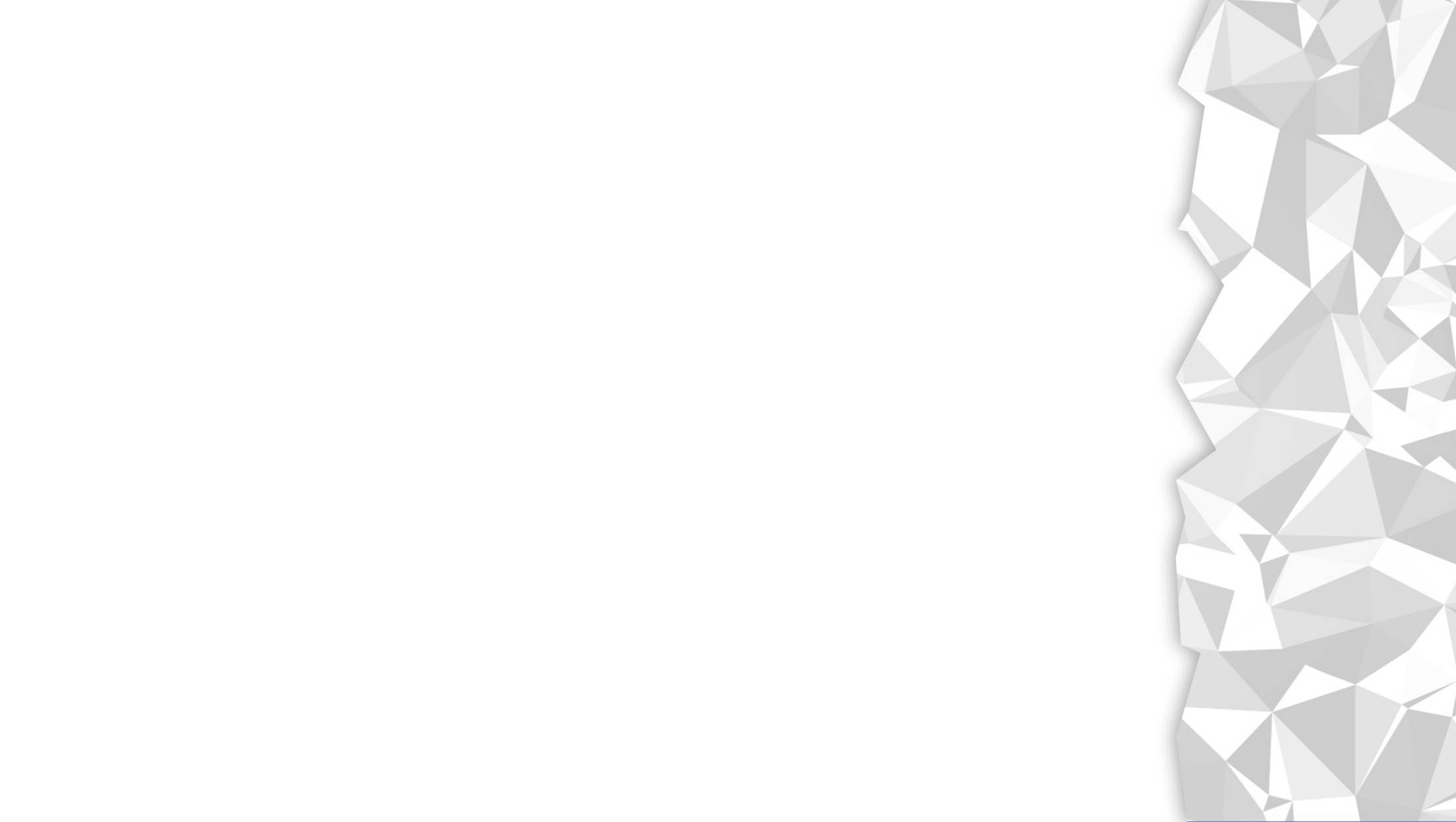 Антимонопольные запреты
Статья 16. Запрет на ограничивающие конкуренцию соглашения или согласованные действия федеральных органов исполнительной власти, органов государственной власти субъектов Российской Федерации, органов местного самоуправления, иных осуществляющих функции указанных органов органов или организаций, а также государственных внебюджетных фондов, Центрального банка Российской Федерации
 
Запрещаются соглашения между федеральными органами исполнительной власти, органами государственной власти субъектов Российской Федерации, органами местного самоуправления, иными осуществляющими функции указанных органов органами или организациями, а также государственными внебюджетными фондами, Центральным банком Российской Федерации или между ними и хозяйствующими субъектами либо осуществление этими органами и организациями согласованных действий, если такие соглашения или такое осуществление согласованных действий приводят или могут привести к недопущению, ограничению, устранению конкуренции, в частности к последствиям, указанным в п.1-4 указанной статьи.
«Внедрение антимонопольного комплаенса органами государственной власти и местного самоуправления»
ФАС России
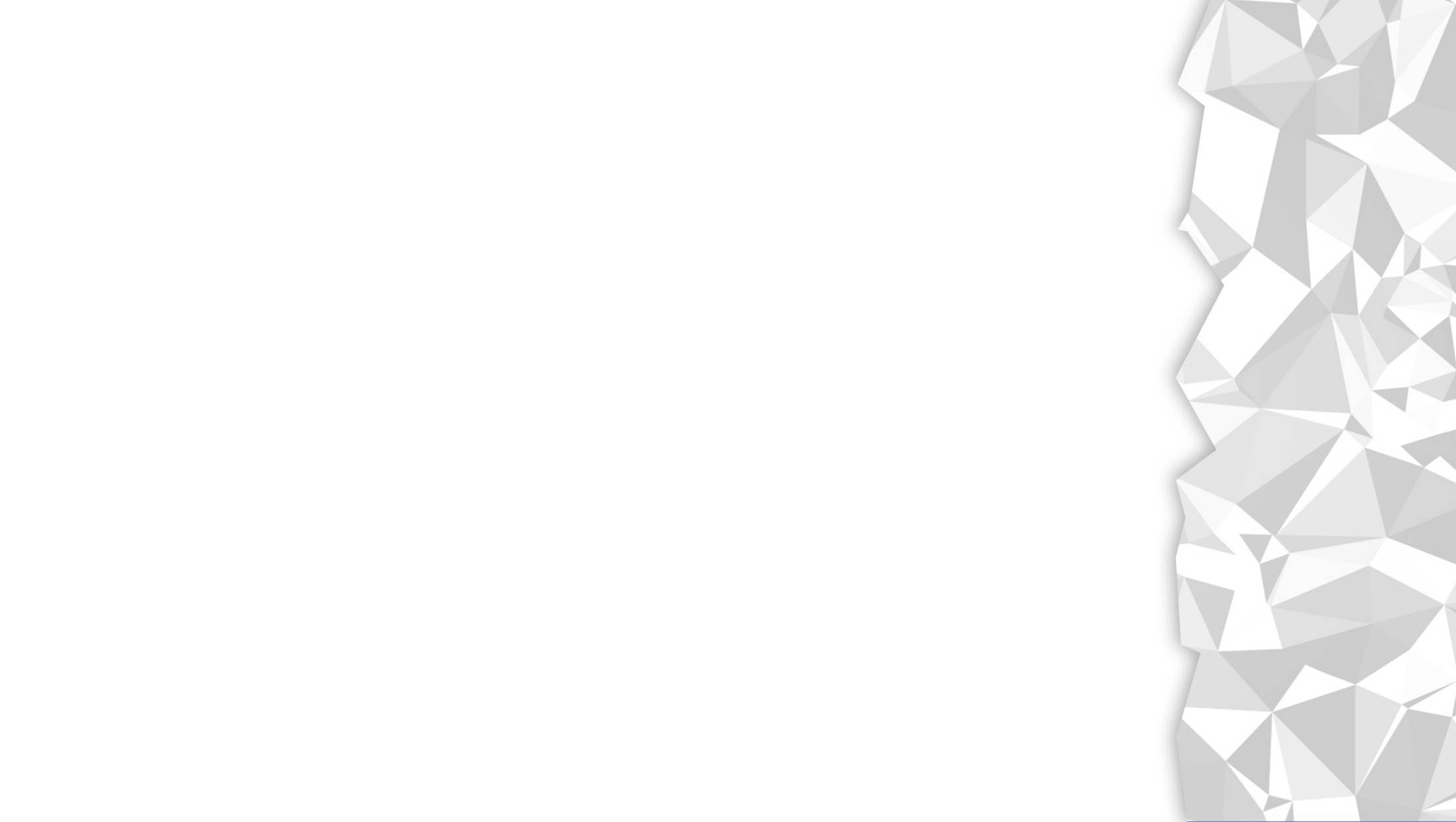 Антимонопольные запреты
Статья 17. Антимонопольные требования к торгам, запросу котировок цен на товары, запросу предложений
 
При проведении торгов, запроса котировок цен на товары (далее - запрос котировок), запроса предложений запрещаются действия, которые приводят или могут привести к недопущению, ограничению или устранению конкуренции, в том числе:

1) координация организаторами торгов, запроса котировок, запроса предложений или заказчиками деятельности их участников, а также заключение соглашений между организаторами торгов и (или) заказчиками с участниками этих торгов, если такие соглашения имеют своей целью либо приводят или могут привести к ограничению конкуренции и (или) созданию преимущественных условий для каких-либо участников, если иное не предусмотрено законодательством Российской Федерации.

2) создание участнику торгов, запроса котировок, запроса предложений или нескольким участникам торгов, запроса котировок, запроса предложений преимущественных условий участия в торгах, запросе котировок, запросе предложений, в том числе путем доступа к информации, если иное не установлено федеральным законом.
«Внедрение антимонопольного комплаенса органами государственной власти и местного самоуправления»
ФАС России
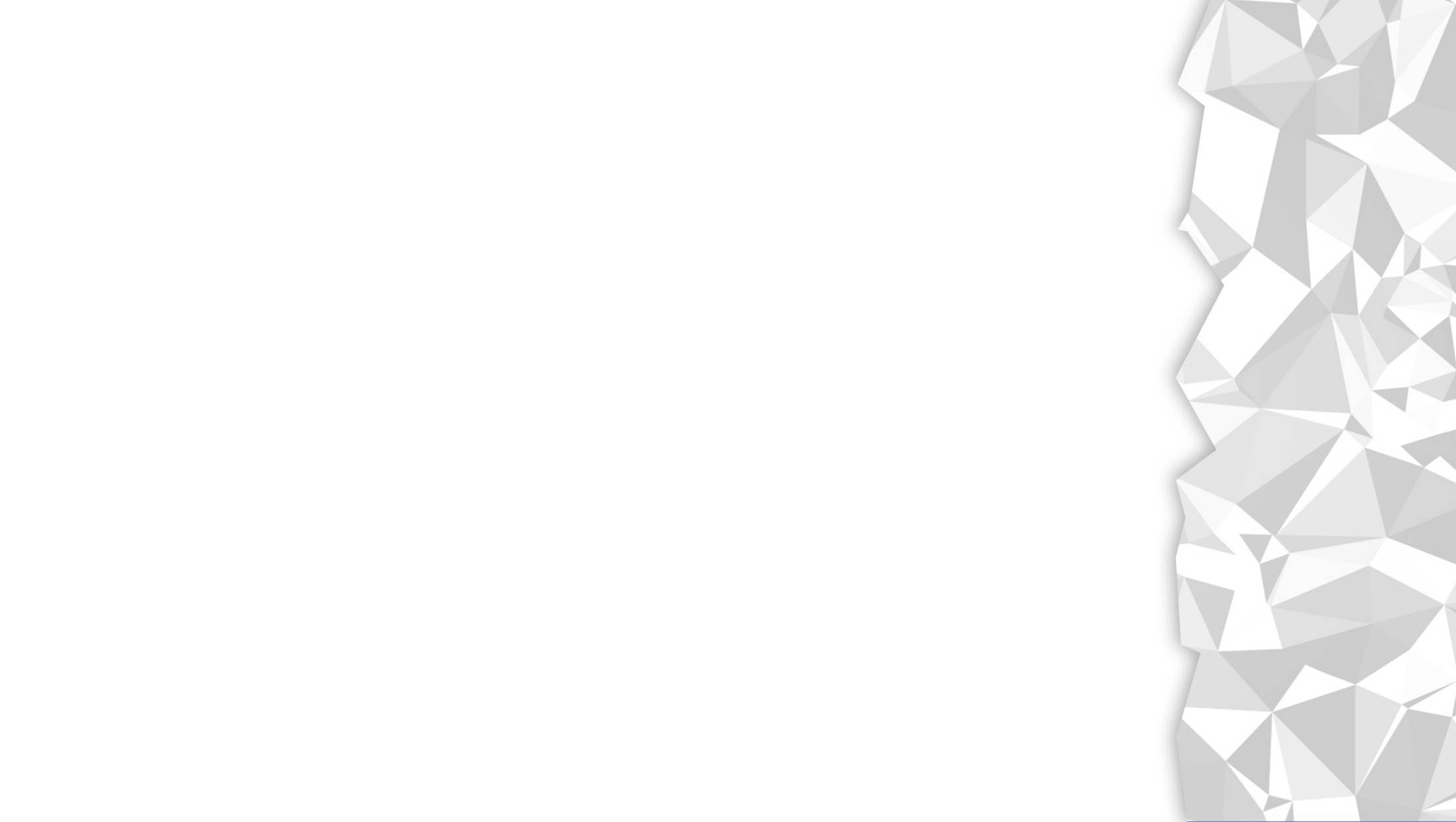 Статистика
«Внедрение антимонопольного комплаенса органами государственной власти и местного самоуправления»
ФАС России
[Speaker Notes: Специфической чертой антиконкурентных соглашений в России является участие в них государственных органов, организаций и должностных лиц, совершение государственными служащими преступлений (получение взятки, злоупотребление должностными полномочиями и др.) с целью сокрытия и (или) обеспечения заключения и исполнения антиконкурентных соглашений. 

Так, в 2018 году антимонопольными органами возбуждено 300 дел о заключении антиконкурентных соглашений с органами власти, что на 32 % больше, чем в прошлом году (204 дела).]
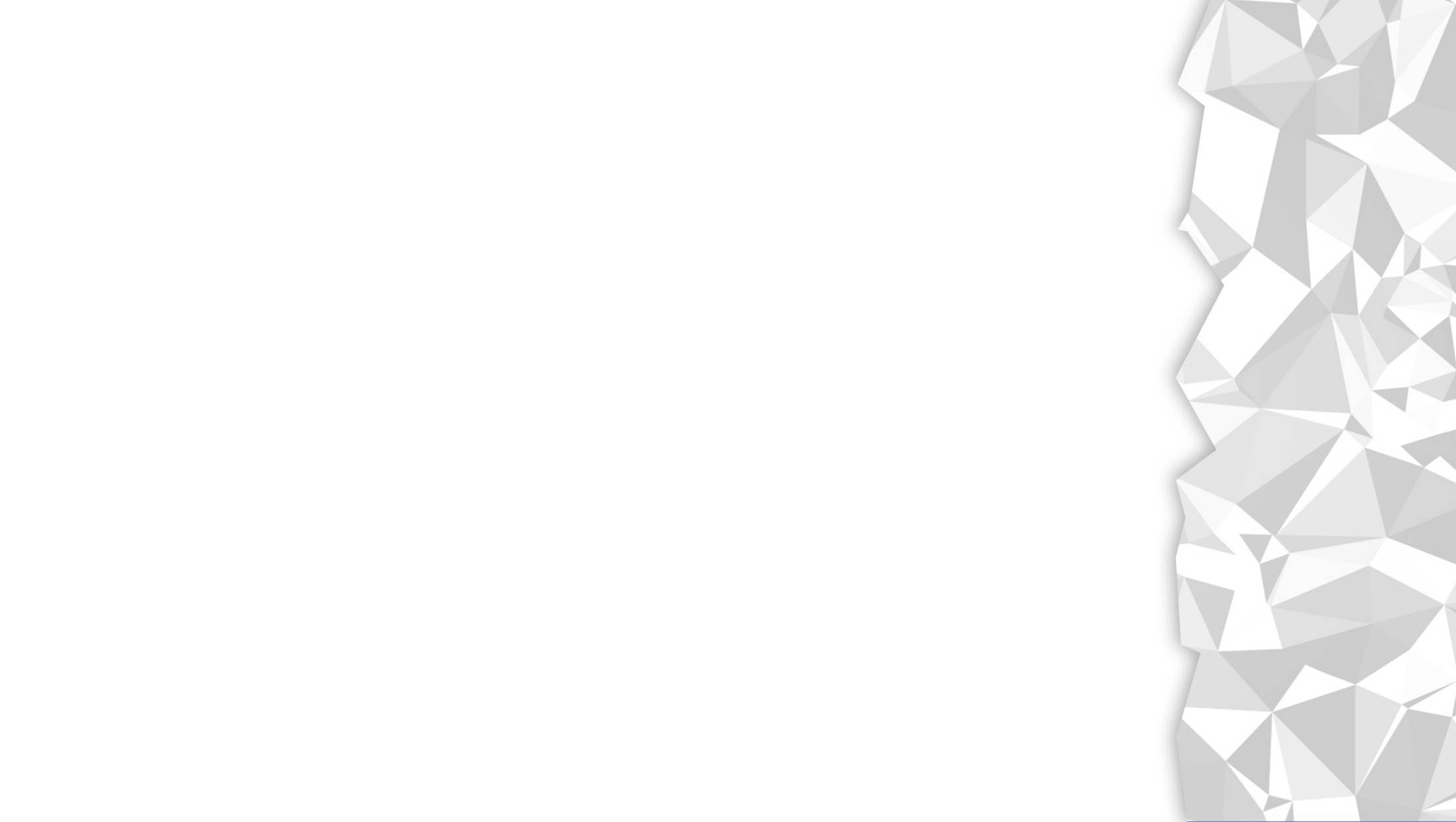 Антимонопольные запреты
«Внедрение антимонопольного комплаенса органами государственной власти и местного самоуправления»
Коррумпированные лица и участники картеля договариваются с заказчиком, в том числе, за «откат»
ФАС России
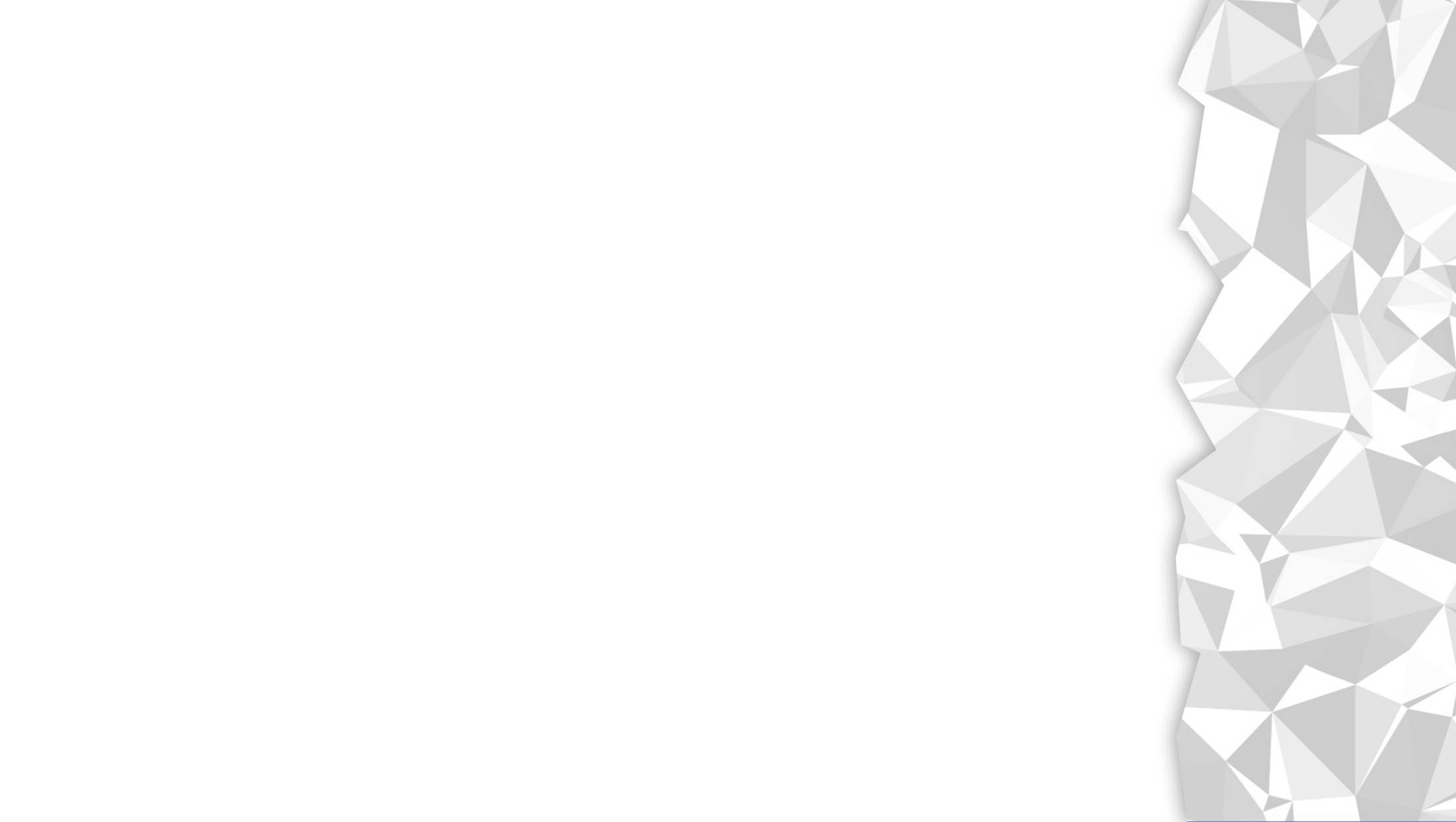 Варианты реализации антиконкурентных соглашений
Компания «А»
Компания «Б»
Коррумпированные лица и участники картеля договариваются с заказчиком, в том числе, за «откат»
Не законная деятельность участников антиконкурентного соглашения сопряжена с преступными деяниями предусмотренными ст.ст. 159, 160, 204 285, 286, 290, 291 УК РФ
Антиконкурентное соглашение компаний «А» и «Б» - картель. 
Статья 178 УК РФ
«Внедрение антимонопольного комплаенса органами государственной власти и местного самоуправления»
ФАС России
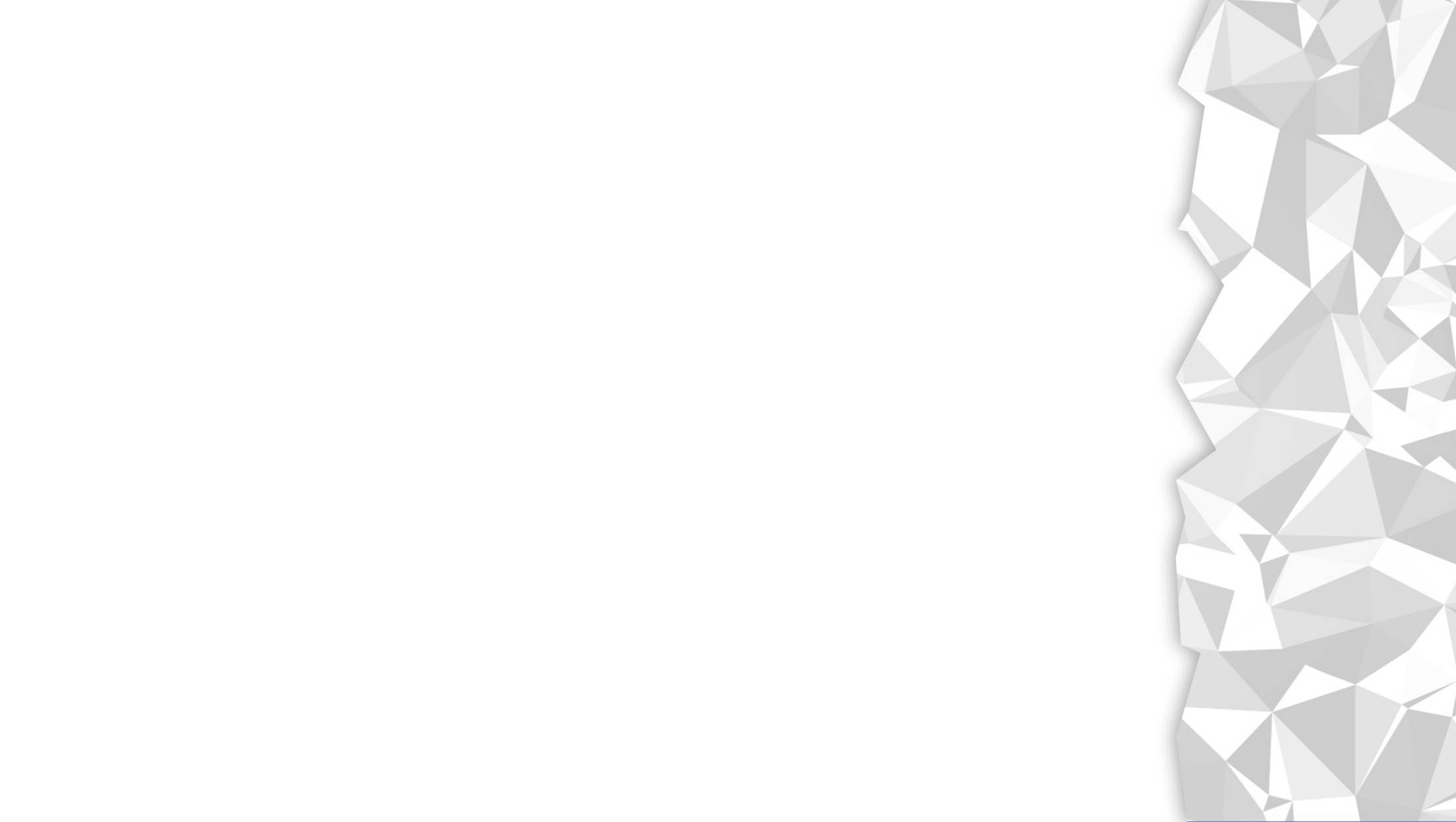 Мошенничество при реализации картеля
Компания «А»
Компания «Б»
Государственный заказчик
Картель
«Внедрение антимонопольного комплаенса органами государственной власти и местного самоуправления»
Сговор с заказчиком о завышении НМЦК
Хищение бюджетных средств  (ст. 159 УК РФ)
ФАС России
[Speaker Notes: Участники картеля заключили с государственным заказчиком соглашение о завышении НМЦК на поставку криминалистической техники для МВД России.
Государственный заказчик направил запросы ценовых предложений только участникам картеля, тем самым завысив НМЦК в 3 раза, а при проведении аукциона участники картеля поддержали НМЦК. 
После исполнения государственного контракта, полученные путем завышения НМЦК денежные средства похищены должностными лицами заказчика и участниками картеля.
По указанным обстоятельствам ФАС России вынесла решение по ст. 17 Закона о защите конкуренции, СК России возбужденно уголовное дело по ч. 4 ст. 159 УК РФ.]
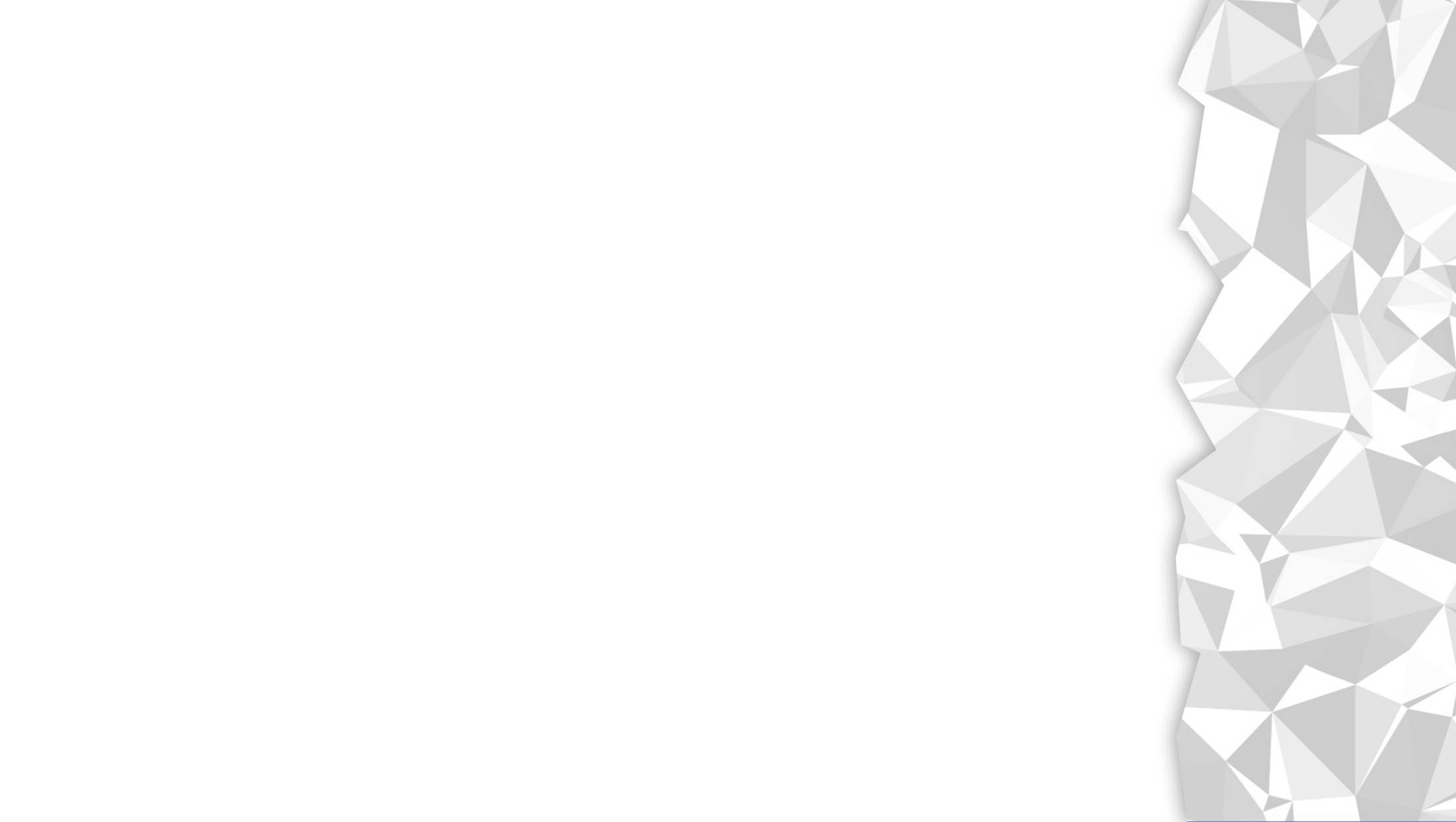 Коммерческий подкуп при реализации картеля
Государственный заказчик
Компания «А»
Компания «Б»
Картель
Компания «В»
Превышение должностных полномочий
«Внедрение антимонопольного комплаенса органами государственной власти и местного самоуправления»
Коммерческий подкуп 204 УК РФ
ФАС России
[Speaker Notes: В 2016-2017 гг. в Самарской области хозяйствующие субъекты заключили антиконкурентное соглашение (картель) для поддержания цен на торгах по поставке медицинских препаратов, а также антиконкурентное соглашение с государственным заказчиком.
ФАС России вынесено решение по ст. 17 Закона о защите конкуренции и направлено в СК РФ по СО. 
По указанным фактам возбуждено уголовное дело по ст. 178, ст. 204 и ст. 286 УК РФ.
Уголовное дело с обвинительным заключением передано в суд.]
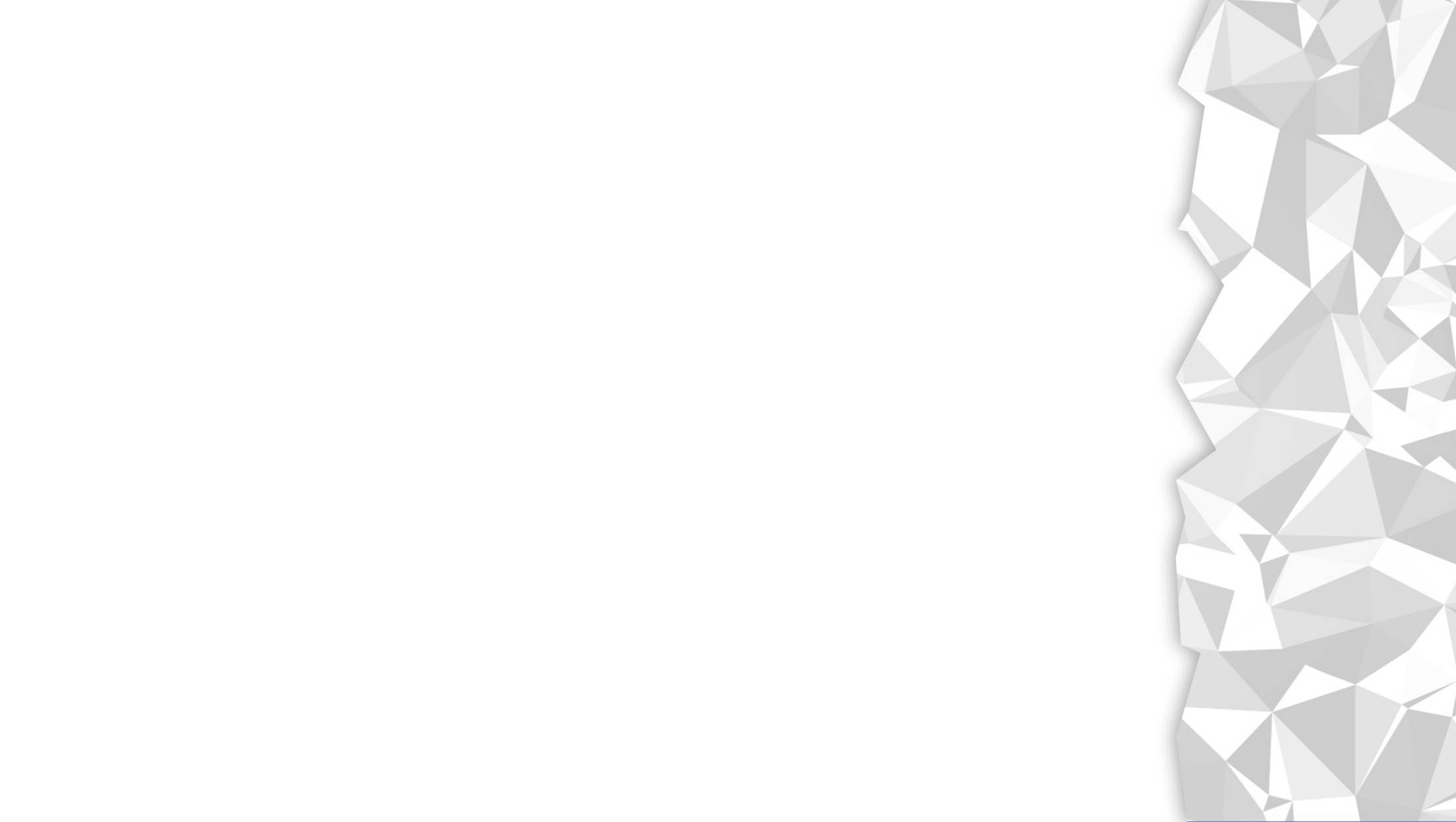 Получение взятки при реализации картеля
Компания «А»
Компания «Б»
Картель
Государственный заказчик
«Внедрение антимонопольного комплаенса органами государственной власти и местного самоуправления»
Получение взятки 290  УК РФ
ФАС России
[Speaker Notes: СУ МВД по Республике Хакасия возбужденно уголовное дело по п. «в» ч. 2 ст. 178 УК РФ по факту заключения антиконкурентного соглашения при проведении аукционов по закупке медицинских товаров.
В рамках взаимодействия со специалистами Управления по борьбе с картелями подготовлены заключения специалистов по 34 аукционам и установлено нарушение ст. 11 Закона о защите конкуренции, между хозяйствующими субъектами. 
По указанным фактам в отношении участников картеля возбуждены уголовные дела по ст.ст. 290 и 159 УК РФ (получение взятки и обеспечение победы коммерческих организаций на указанных аукционах).]
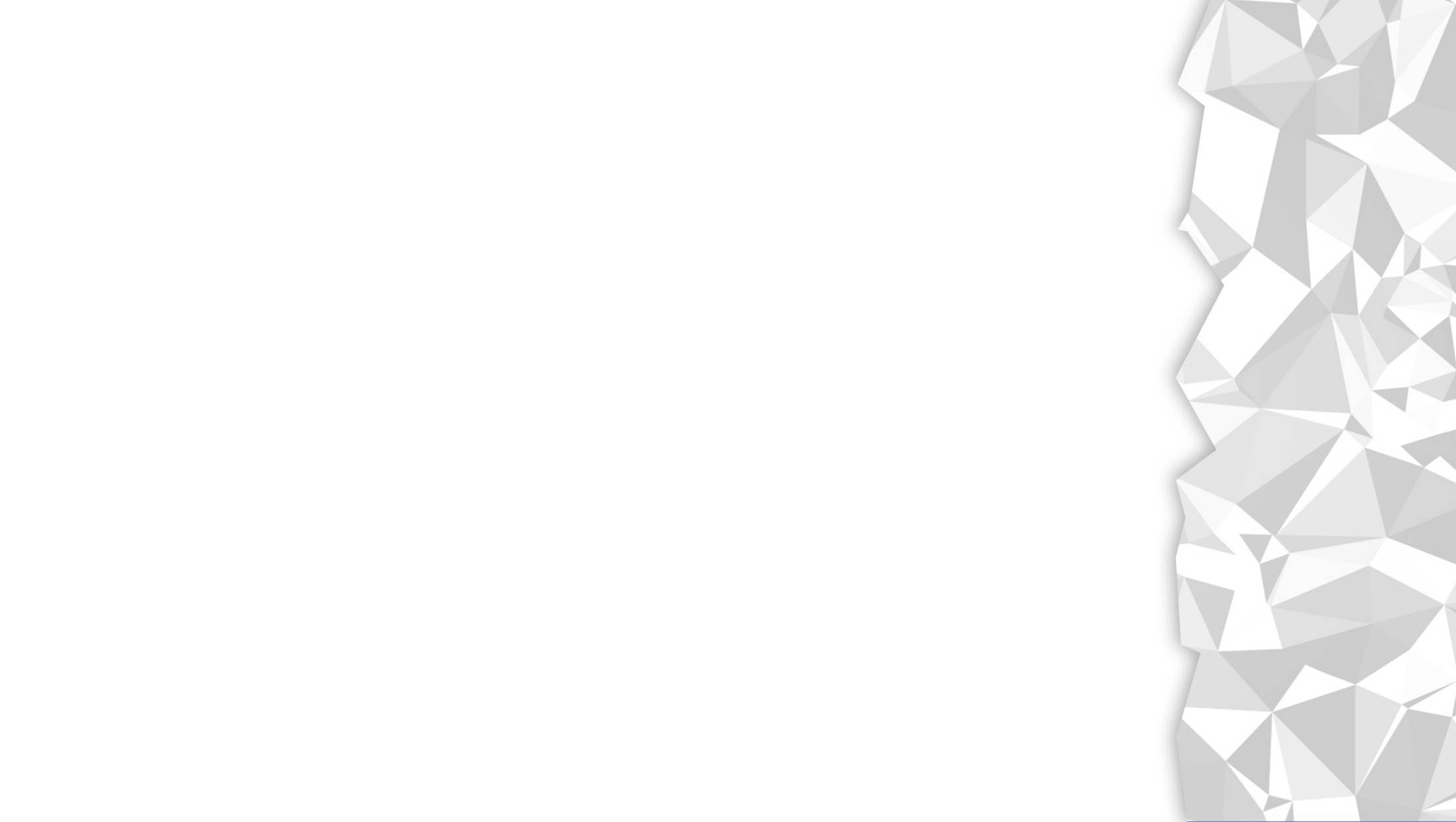 Растрата и мошенничество при реализации картеля
Компания «А»
Компания «А»
Компания «Б»
Компания «Б»
Картель
Картель
Государственный заказчик
Государственный заказчик
Присвоение или Растрата 160  УК РФ
«Внедрение антимонопольного комплаенса органами государственной власти и местного самоуправления»
Мошенничество 159  УК РФ
ФАС России
[Speaker Notes: Комиссией ФАС России хозяйствующие субъекты, заказчик и Министерство строительства Астраханской области признаны нарушившими   п. 2 ч.1 ст.11, п. 1 ч.1 ст.17 и ст.16 при проведении торгов на ремонт автомобильных дорог. 
Материалы антимонопольного дела переданы в СК России для приобщения к материалам уголовного дела, возбуждённого по ст. 160 УК РФ.


Комиссией ФАС России хозяйствующие субъекты и заказчик (Министерство здравоохранения Республики Дагестан) признаны нарушившими п. 2 ч. 1 ст. 11 и п. 1 ч. 1 ст. 17. В рамках взаимодействия с правоохранительными органами, по указанным выше обстоятельствам, в отношении должностных лиц министерства возбуждено уголовное дело ч. 4 ст. 159 УК РФ.]
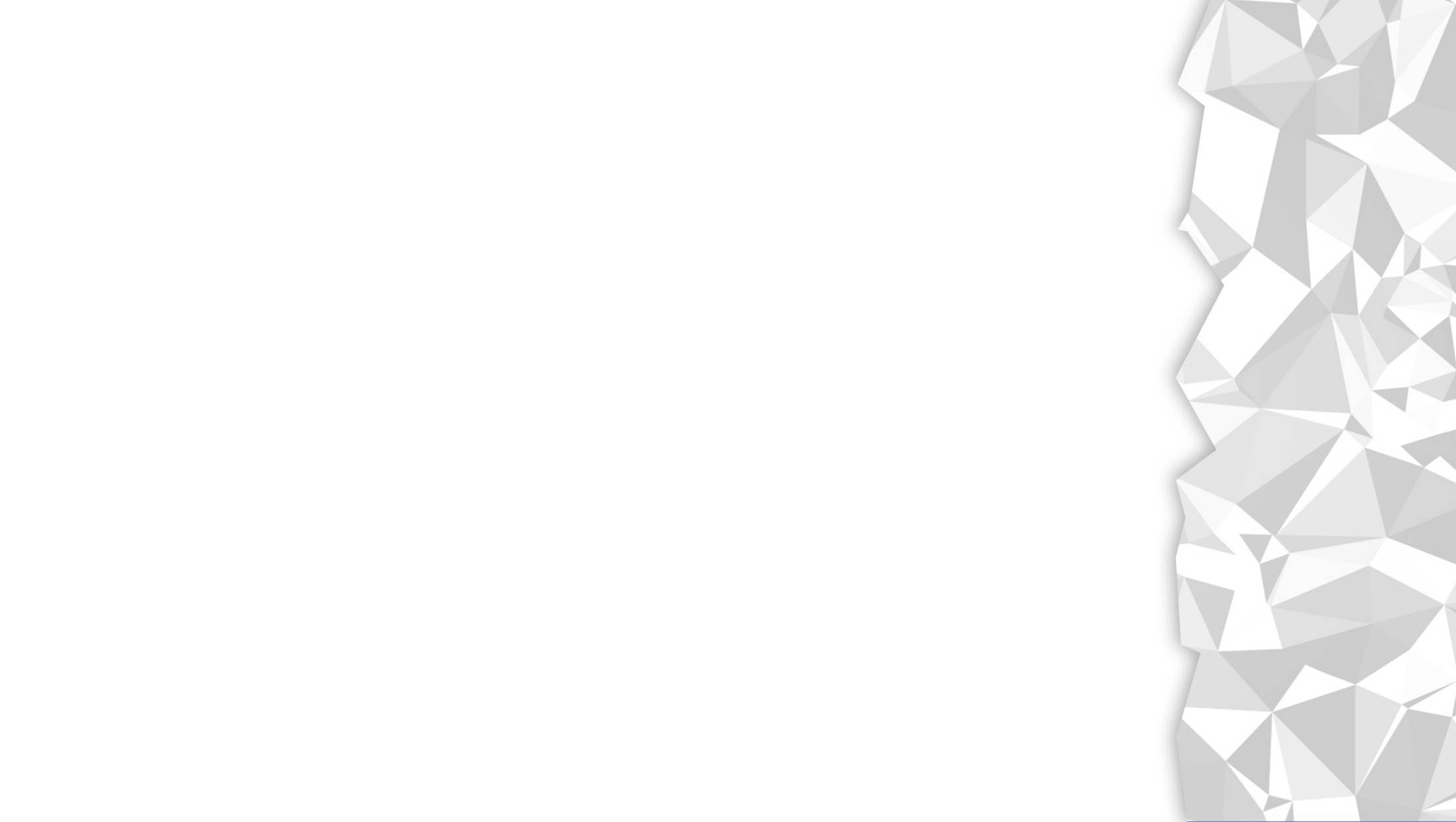 *
О действиях органов власти при создании некоммерческих организаций и предоставлении им субсидий из бюджетов бюджетной системы Российской Федерации (Письмо ФАС России от 04.07.2018 №ИА/50876/18)
О нарушении органами власти антимонопольного законодательства при приобретении имущества без проведения конкурентных процедур (Письмо ФАС России от 04.07.2018 №ИА/50875/18)
О нарушении органами власти антимонопольного законодательства при наделении казенных учреждений функциями органов власти (Письмо ФАС России от 21.12.2018 №СП/105171/18)
1. Кониева Ф. И. Руководство по внутрикорпоративному предупреждению нарушений антимонопольного законодательства при проведении внеплановых выездных проверок: методическое пособие. / Под общ. ред. А. Ю. Цариковского и А. П. Тенишева, М.: Филиал Учебно-методического центра ФАС России, 2018. – 64с.
2. Картели и иные антиконкурентные соглашения. Проблемы предупреждения, пресечения и ответственности: Сборник научных статей и тезисов / Под общ. ред. И.Ю. Артемьева, А.Г. Лисицына-Светланова; Научный Совет РАН по проблемам защиты конкуренции, Федеральная антимонопольная служба. – М.: Филиал Учебно-методического центра ФАС России, 2017. – 488 с.
3. Тесленко А.В. К вопросу о конкуренции некоторых норм антимонопольного законодательства (ст.11, 11.1, 15, 16, 17 Закона о защите конкуренции) / Юрист., №11, №12, 2018.
Присвоение или Растрата 160  УК РФ
«Внедрение антимонопольного комплаенса органами государственной власти и местного самоуправления»
Мошенничество 159  УК РФ
ФАС России
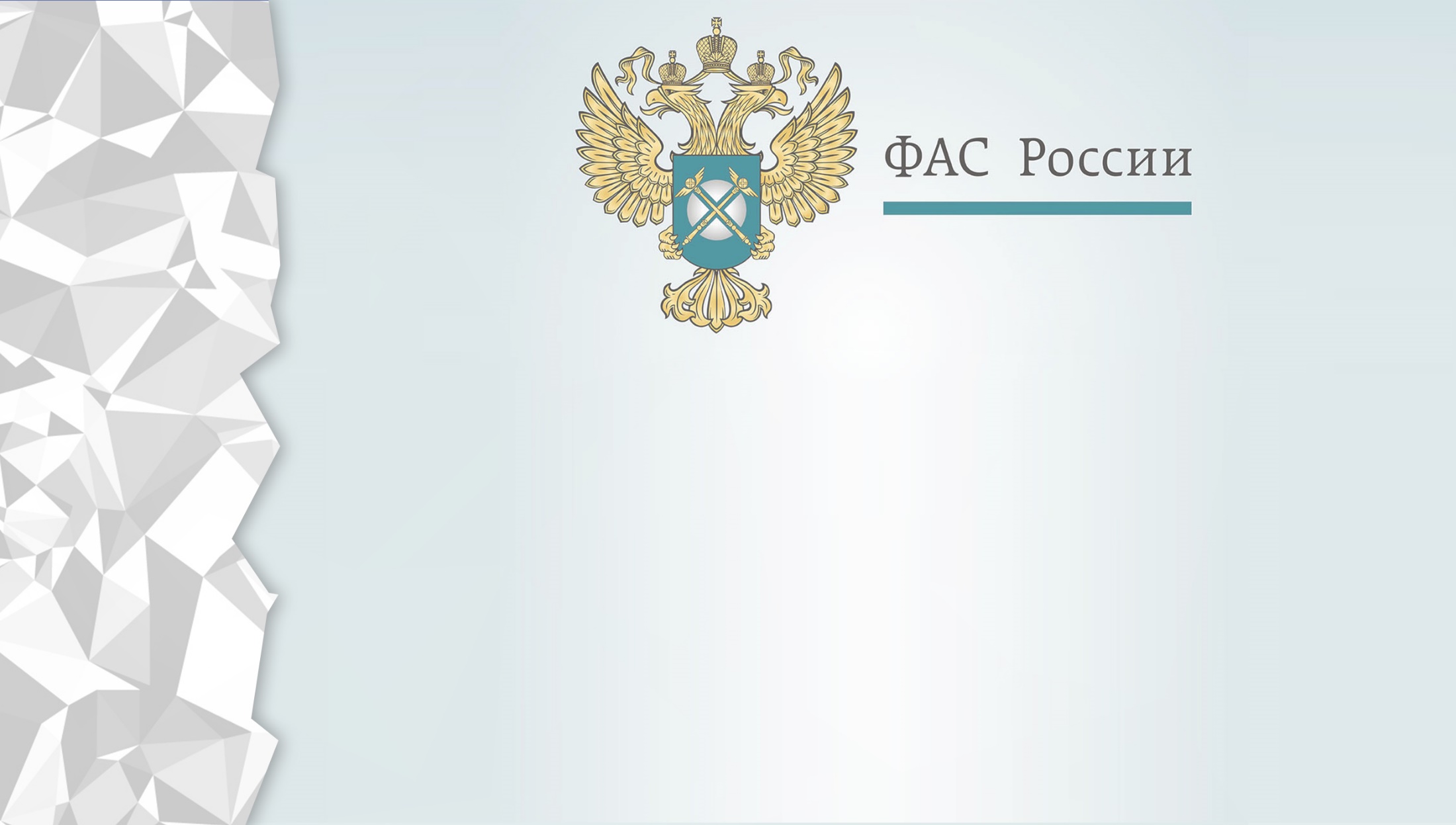 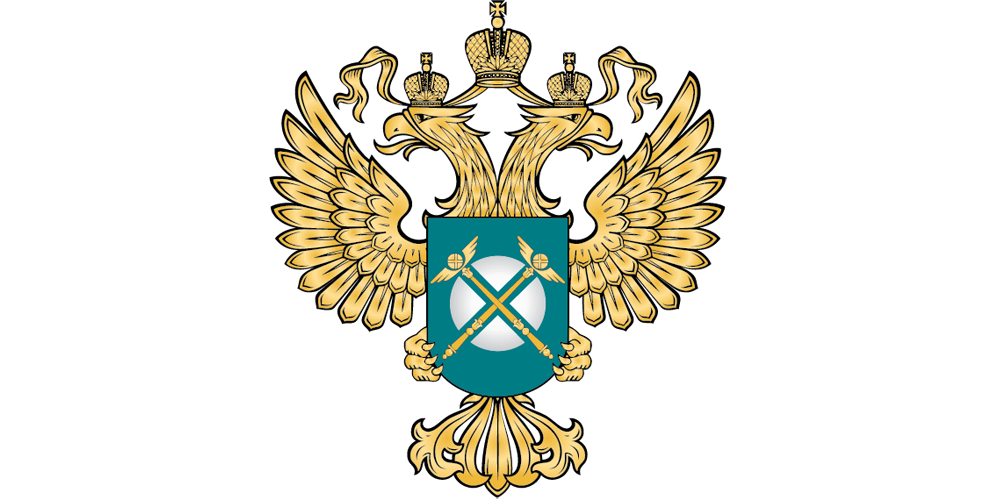 Федеральная
Антимонопольная Служба
Практика взаимодействия антимонопольных и правоохранительных органов
Комплаенс для хозяйствующих субъектов
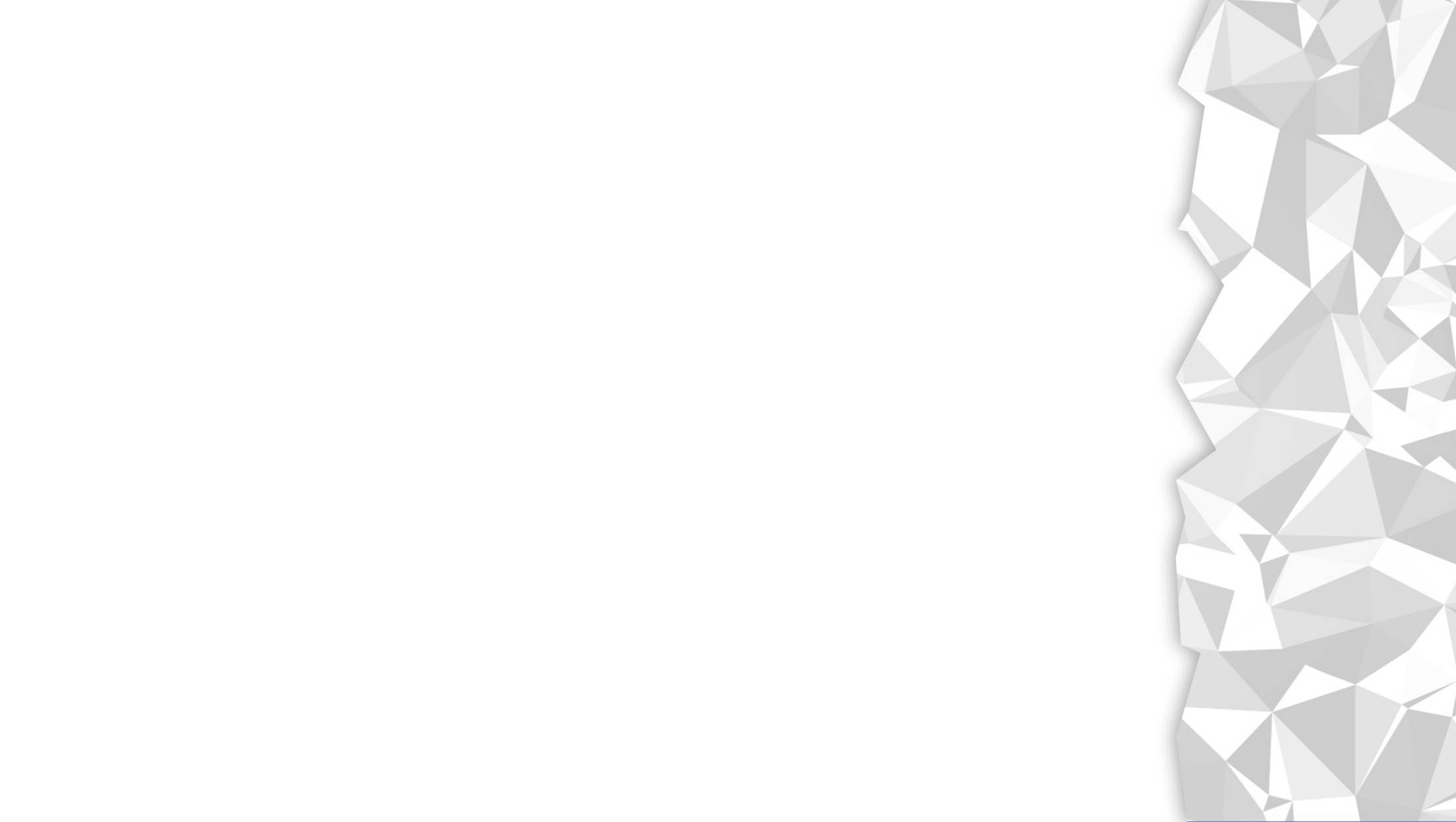 Корпоративные практики
В настоящее время законом прямо не закреплены нормы, стимулирующие внедрение системы комплаенса среди участников рынка
При этом существуют  организации, самостоятельно разработавшие и внедрившие локальные акты по внутреннему предупреждению нарушений антимонопольного законодательства:

ПАО «МТС»


ПАО «Сибур холдинг»


ПАО «Уралкалий»


ООО «Балтика»
«Внедрение антимонопольного комплаенса органами государственной власти и местного самоуправления»
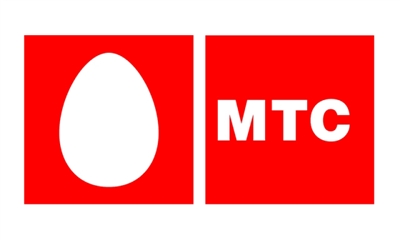 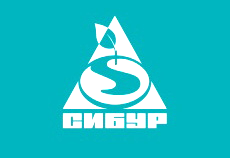 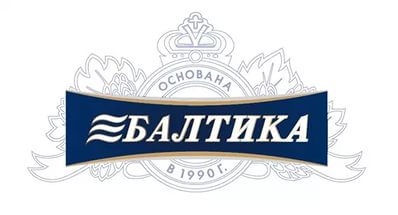 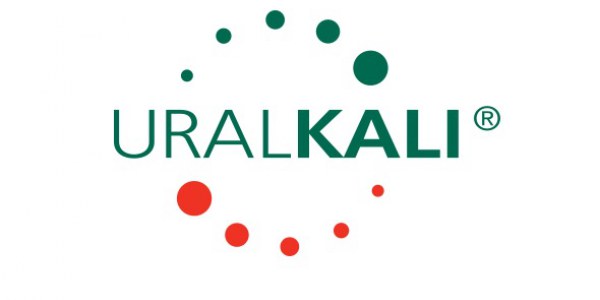 ФАС России
[Speaker Notes: Антимонопольный комплаенс может использоваться не только органами власти, но и хозяйствующими субъектами. 
В настоящее время законом прямо не закреплены нормы, стимулирующие внедрение системы комплаенса среди участников рынка. 
На сегодняшний день некоторые юридические лица в Российской Федерации начали внедрять у себя антимонопольный комплаенс, а некоторые уже активно его используют, хотя для юридических лиц это не является обязательным. 
Например, известно о внедрении антимонопольного комплаенса такими крупными компаниями, как ООО "Пивоваренная компания "Балтика", ПАО "МТС", ГК "Автодор", Компании ПепсиКо Россия, ПАО "Сибур Холдинг", ПАО "Уралкалий".]
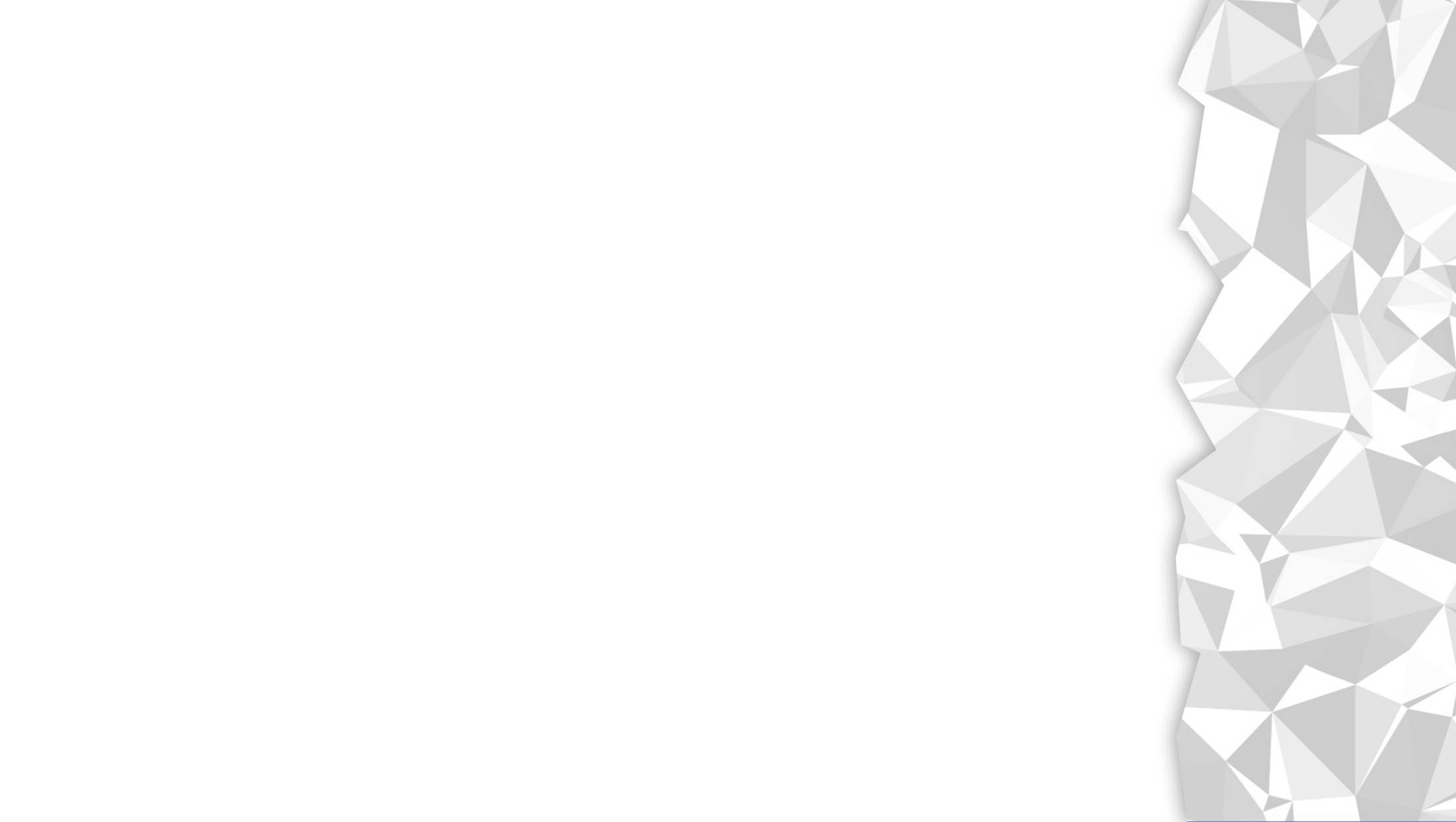 Корпоративные практики
ФАС России предлагает считать проведение антимонопольного комплаенса в компании обстоятельством, смягчающим административную ответственность за следующие правонарушения:

злоупотребление доминирующим положением на товарном рынке (ст. 14.31 КоАП);

манипулирование ценами на оптовом и (или) розничных рынках электрической энергии (ст. 14.31.2 КоАП РФ);

заключение ограничивающего конкуренцию соглашения, осуществление ограничивающих конкуренцию согласованных действий, координацию экономической деятельности (ст.14.32 КоАП РФ);

недобросовестную конкуренцию (ст. 14.33 КоАП РФ).
«Внедрение антимонопольного комплаенса органами государственной власти и местного самоуправления»
ФАС России
[Speaker Notes: Зачем антимонопольный комплаенс необходим и какую пользу он приносит хозяйствующим субъектам. 
            Комплаенс может быть направлен на профилактику самых различных нарушений антимонопольного законодательства – от участия компании в картелях до введения в заблуждение потребителя. 
Внедрение в компании антимонопольного комплаенса способно, с одной стороны, повысить уровень знаний предпринимателей о возможных рисках и способах их устранения, а с другой, снизить административную ответственность в том случае, если такой риск все же наступил.

Слайд

Важно, чтобы комплаенс был организован юридическим лицом до момента совершения такого правонарушения, а само нарушение антимонопольного законодательства на момент возбуждения административного дела было прекращено.]
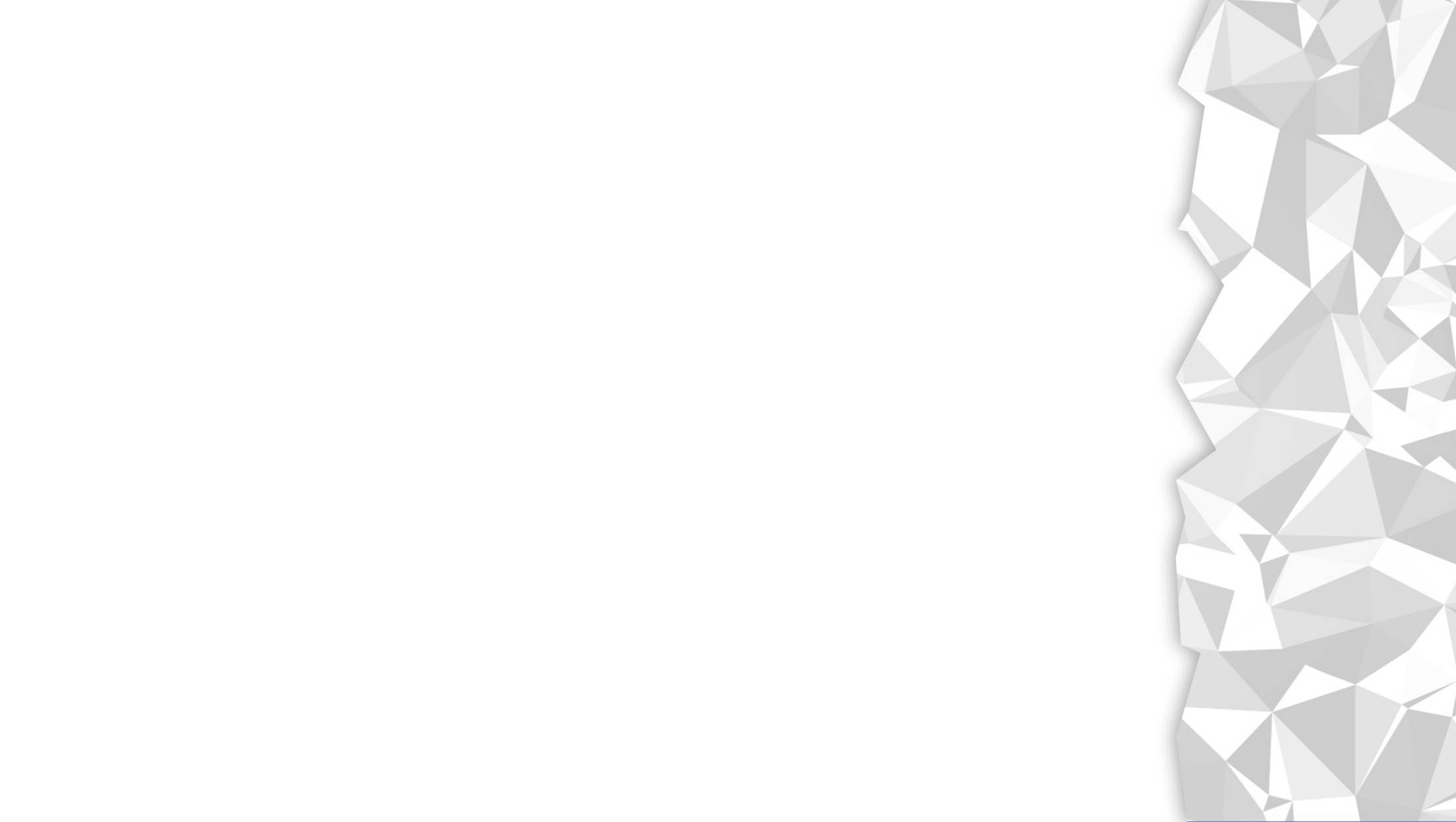 Корпоративные практики
Внутренние акты компании должны содержать:

требования к порядку проведения оценки рисков нарушения антимонопольного законодательства, связанных с осуществлением хозяйствующим субъектом своей деятельности;

меры, направленные на снижение таких рисков;

меры, направленные на осуществление хозяйствующим субъектом контроля за функционированием антимонопольного комплаенса;

порядок ознакомления работников с данным актом (актами) и (или) данными документами (внутренними политиками, кодексами);

информацию о должностном лице, ответственном за функционирование антимонопольного комплаенса.
«Внедрение антимонопольного комплаенса органами государственной власти и местного самоуправления»
ФАС России
[Speaker Notes: Этот перечень не является закрытым – помимо указанных положений, в данные акты можно также включить дополнительные требования к организации системы внутреннего обеспечения соответствия требованиям антимонопольного законодательства.

Однако еще раз повторюсь , проведение антимонопольного комплаенса, даже если такое положение появится в законе, останется добровольным.]
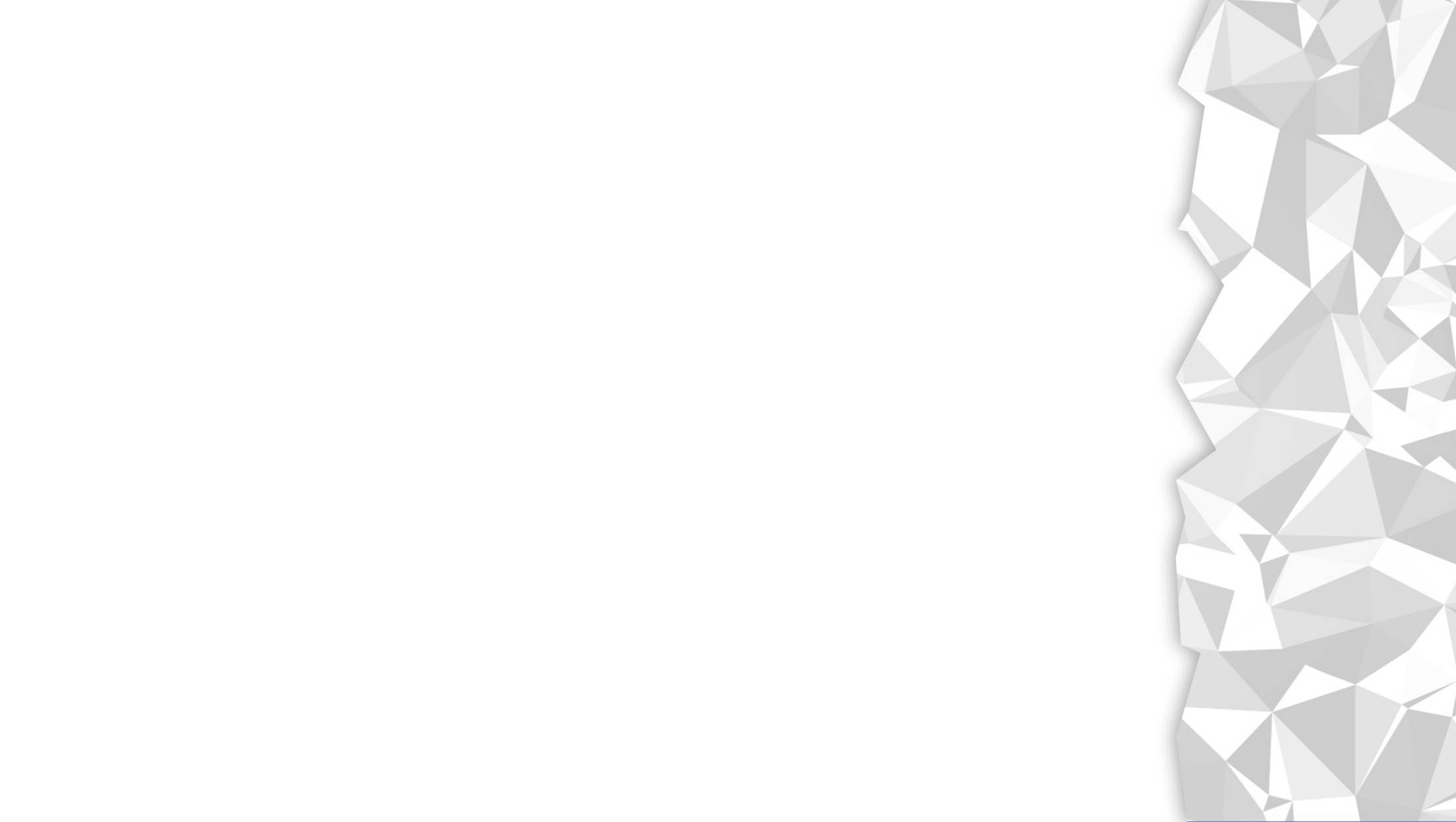 Корпоративные практики
Ключевые этапы выстраивания комплаенса:

Диагностирование и определение проблем с целью проведения антимонопольного аудита текущей деятельности компании и выявления зон риска.
разработка необходимого свода правил, регламентирующего поведение компании и ее сотрудников на рынке. 
Внедрение и контроль
«Внедрение антимонопольного комплаенса органами государственной власти и местного самоуправления»
ФАС России
[Speaker Notes: .Вместе с тем, если хозяйствующий субъект решил внедрить у себя антимонопольный комплаенс следует назвать ключевые этапы его выстраивания.
1. Диагностирование и определение проблем с целью проведения антимонопольного аудита текущей деятельности компании и выявления зон риска. На данном этапе необходимо: 
определить рынки, где компания занимает доминирующее положение; 
выявить направления деятельности, при осуществлении которых должны соблюдаться требования антимонопольного законодательства; 
провести проверку договоров, внутренних политик на предмет соответствия требованиям закона; 
провести категоризацию антимонопольных дел, которые рассматривались или рассматриваются в отношении бизнеса, по основанию их возникновения. 
Результат – подготовка так называемой карты рисков и их источников как базы для выстраивания системы предупреждения.
 
2. Далее следует разработка необходимого свода правил, регламентирующего поведение компании и ее сотрудников на рынке. 
К числу таких документов можно отнести внутреннюю антимонопольную политику (по сути, понятное и более полное переложение карты рисков на общий текстовой формат с указанием последствий); 
стандартные позиции для защиты по однотипным делам (что полезно в случае широкой географии бизнеса); 
инструкцию по сопровождению антимонопольных проверок. 
На данном этапе также вносятся необходимые изменения в типовые формы договоров. 
3. Внедрение и контроль. Здесь следует отметить, что в вопросе внедрения комплаенса крайне важную роль играет фактическое поведение сотрудников. Поэтому после подготовки основного свода правил необходимо научить сотрудников их соблюдать – в этом помогут тренинги и семинары.]
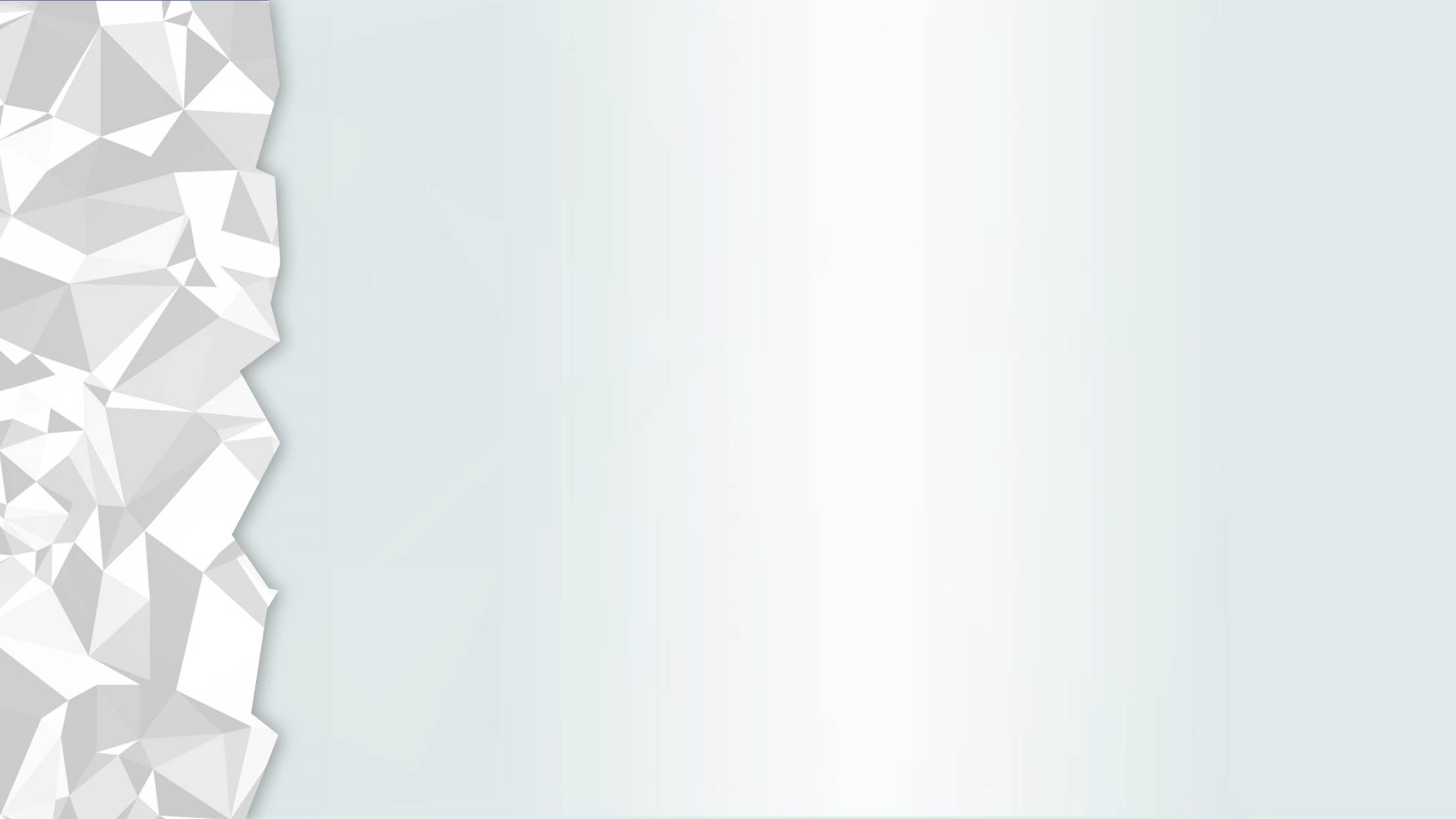 Cпасибо за внимание!
www.belgorod.fas.gov.ru
ФАС России
[Speaker Notes: Безусловно, наличие комплаенса не даст стопроцентной защиты от антимонопольных преследований и рисков, что объясняется как динамичным развитием антимонопольного законодательства, так и зачастую неоднозначностью норм закона. Однако такая система позволит настроить деятельность компании, ее производственный процесс на обязательность соблюдения антимонопольных запретов, а также поможет более взвешенно и осмотрительно принимать те или иные бизнес-решения. 

Подводя итог, хочется ..]